ESD- Vision Impaired Technology
Team 522
1
Team 522: Vision Impaired Technology
David Alicea
Field/Test Engineer and Quality Control


Daa16@my.fsu.edu
Ethan Saffer
Systems and Design 
Engineer 


Ers16c@my.fsu.edu
Madison Jaffe​
Project Manager and Manufacturing/Controls Engineer

Msj16d@my.fsu.edu
Nicolas Garcia
Webmaster, Design Engineer and Resource Manager

Ng16m@my.fsu.edu
Ethan Saffer
2
Advisors
Michael Devine
Florida State University
Jim Moran College of Entrepreneurship
Shayne McConomy​
FAMU-FSU College of Engineering​
Department of Mechanical Engineering​
Jerris Hooker
FAMU-FSU College of Engineering
Department of Electrical Engineering
Ethan Saffer
3
Summary
PROBLEM:
Ethan Saffer
4
Summary
PROBLEM:
The visually impaired have limited aid in current society. This leaves many of them dependent on others and unemployed.
Ethan Saffer
5
Summary
PROBLEM:
The visually impaired have limited aid in current society. This leaves many of them dependent on others and unemployed.
Current resources on the market are not affordable or effective for the average income of visually impaired individuals.
Ethan Saffer
6
Summary
PROBLEM:
The visually impaired have limited aid in current society. This leaves many of them dependent on others and unemployed.
Current resources on the market are not affordable or effective for the average income of visually impaired individuals.
Ethan Saffer
7
Summary
PROBLEM:
The visually impaired have limited aid in current society. This leaves many of them dependent on others and unemployed.
Current resources on the market are not affordable or effective for the average income of visually impaired individuals.
SOLUTION:
Our product attaches to the standard white cane.
Ethan Saffer
8
Summary
PROBLEM:
The visually impaired have limited aid in current society. This leaves many of them dependent on others and unemployed.
Current resources on the market are not affordable or effective for the average income of visually impaired individuals.
SOLUTION:
Our product attaches to the standard white cane.
HapTac allows for the visually impaired to sense and scan objects in front of them.
Ethan Saffer
9
Summary
PROBLEM:
The visually impaired have limited aid in current society. This leaves many of them dependent on others and unemployed.
Current resources on the market are not affordable or effective for the average income of visually impaired individuals.
SOLUTION:
Our product attaches to the standard white cane.
HapTac allows for the visually impaired to sense and scan objects in front of them.
Device is designed to feel organic and comfortable for prolonged uses.
Ethan Saffer
10
Functions
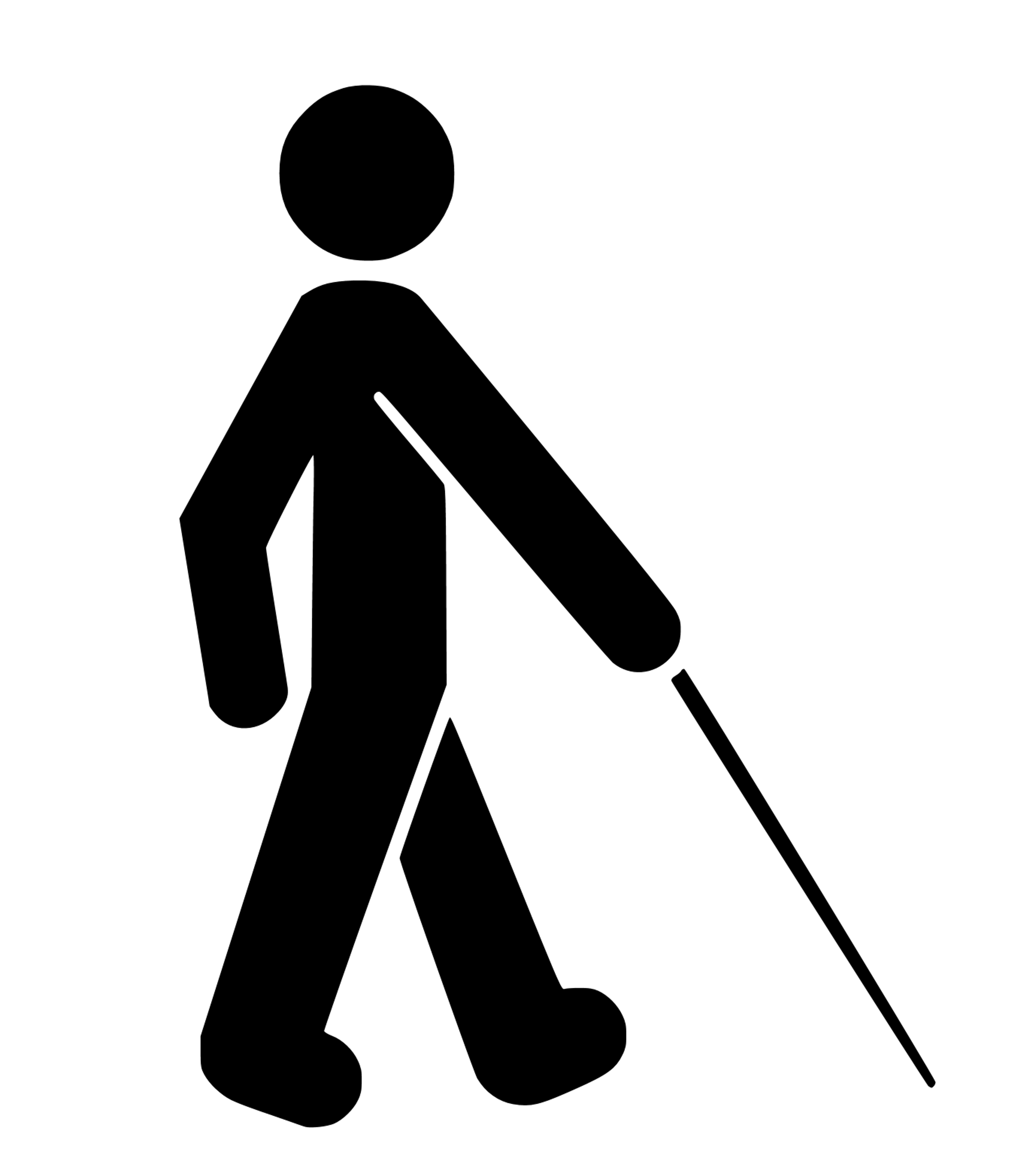 Ethan Saffer
11
Functions
Sense
The ultrasonic sensors will sense an object up to 3 meters away.
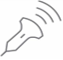 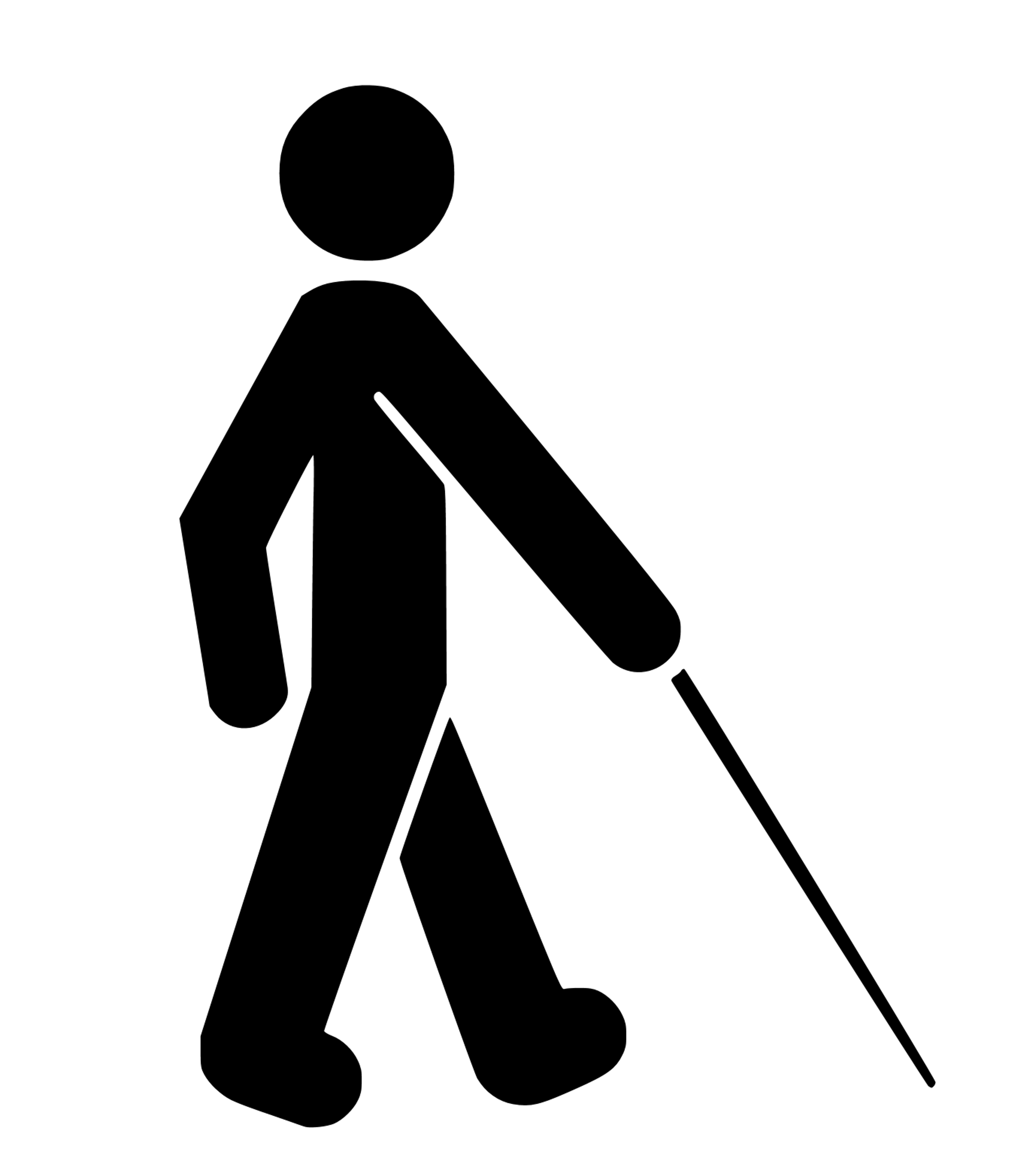 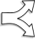 Ethan Saffer
12
Functions
Determine
Sense
The Raspberry Pi will interpret the sensed information to calculate the proximity to an object.
The ultrasonic sensors will sense an object up to 3 meters away.
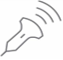 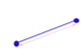 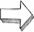 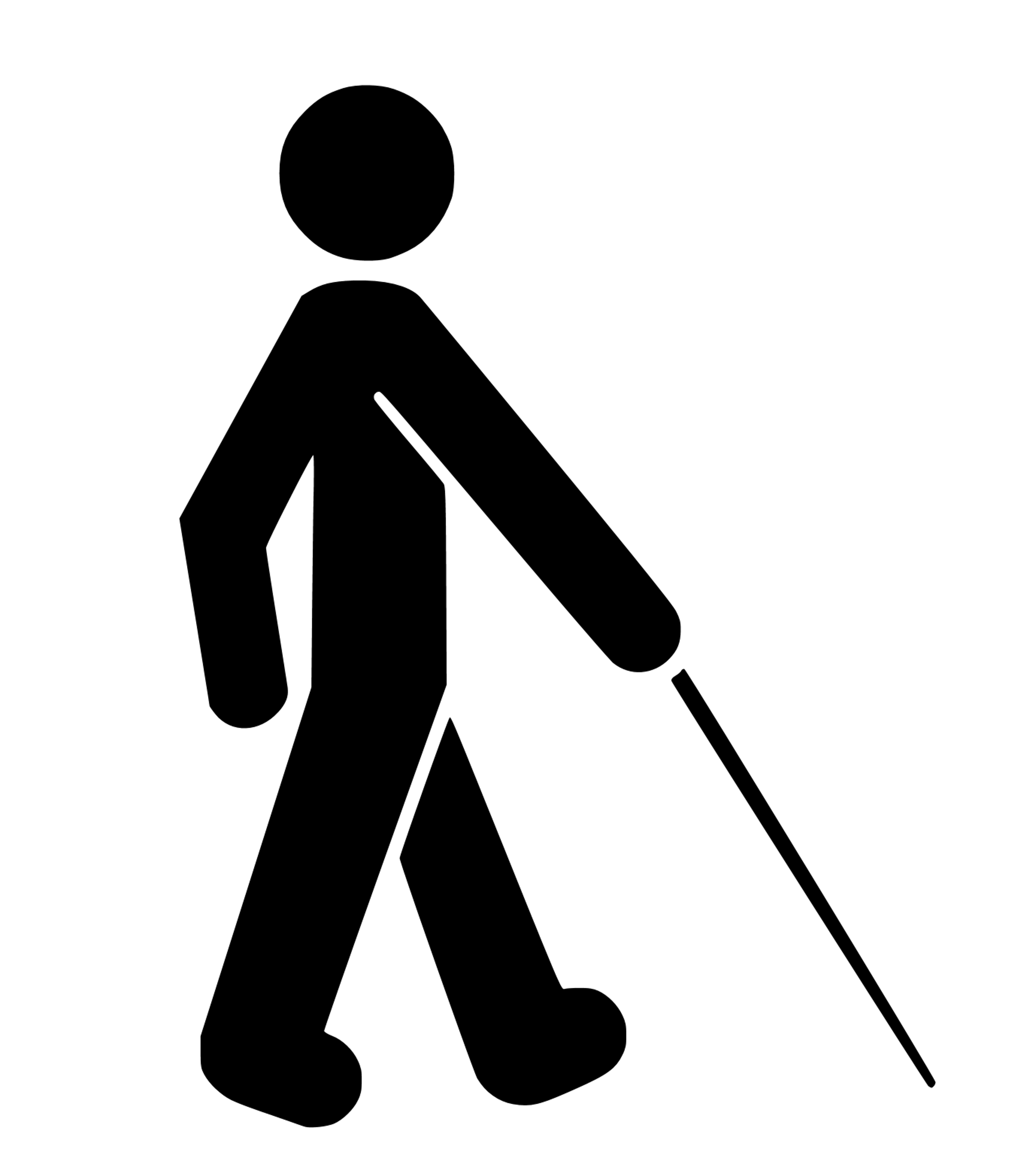 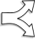 Ethan Saffer
13
Functions
Determine
Alert
Sense
Haptic feedback will alert the user with multiple motors with intensity based on distance.
The Raspberry Pi will interpret the sensed information to calculate the proximity to an object.
The ultrasonic sensors will sense an object up to 3 meters away.
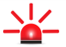 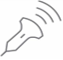 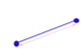 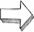 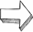 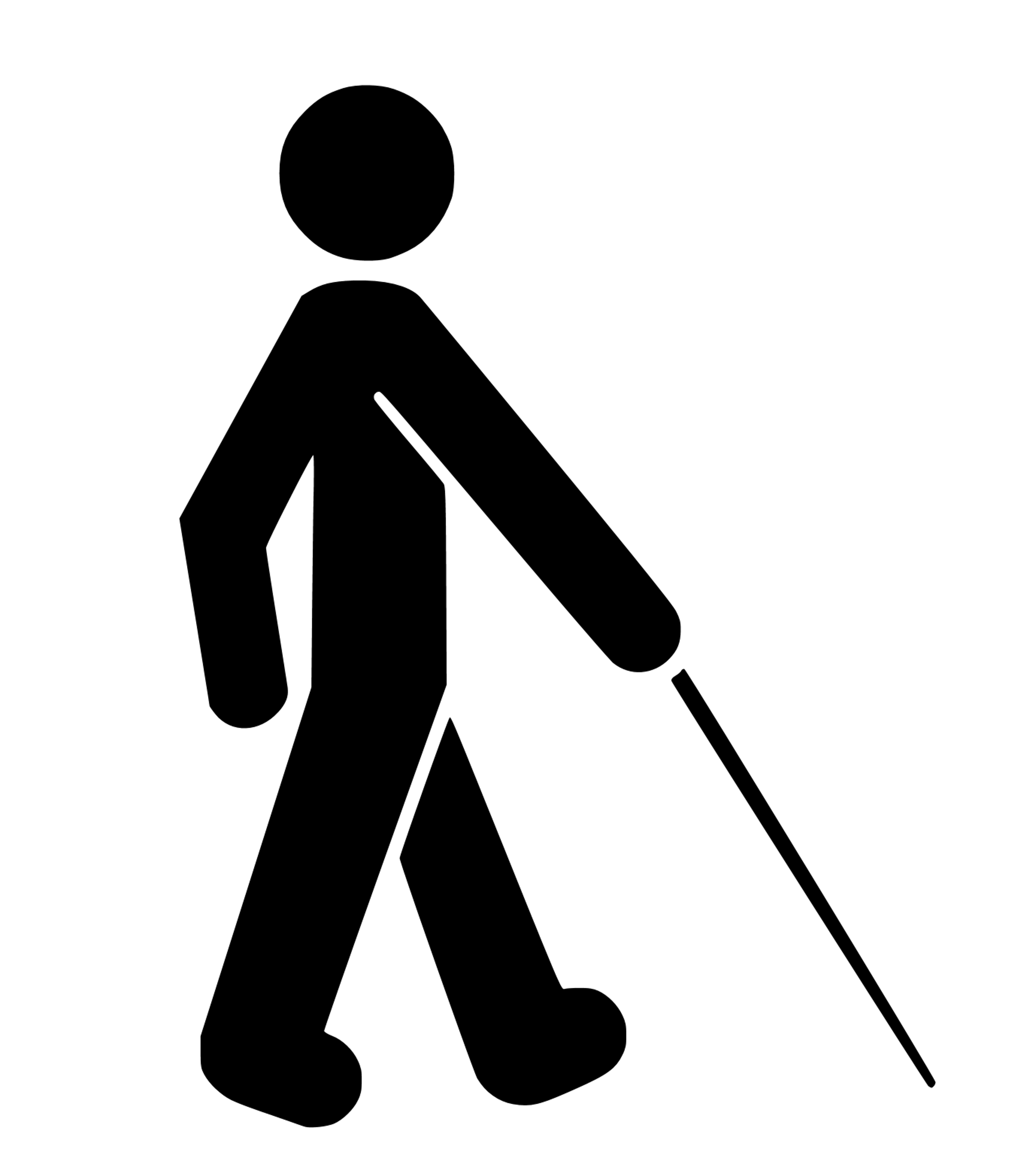 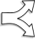 Ethan Saffer
14
Functions
Determine
Alert
Sense
Haptic feedback will alert the user with multiple motors with intensity based on distance.
The Raspberry Pi will interpret the sensed information to calculate the proximity to an object.
The ultrasonic sensors will sense an object up to 3 meters away.
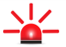 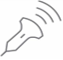 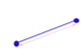 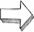 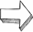 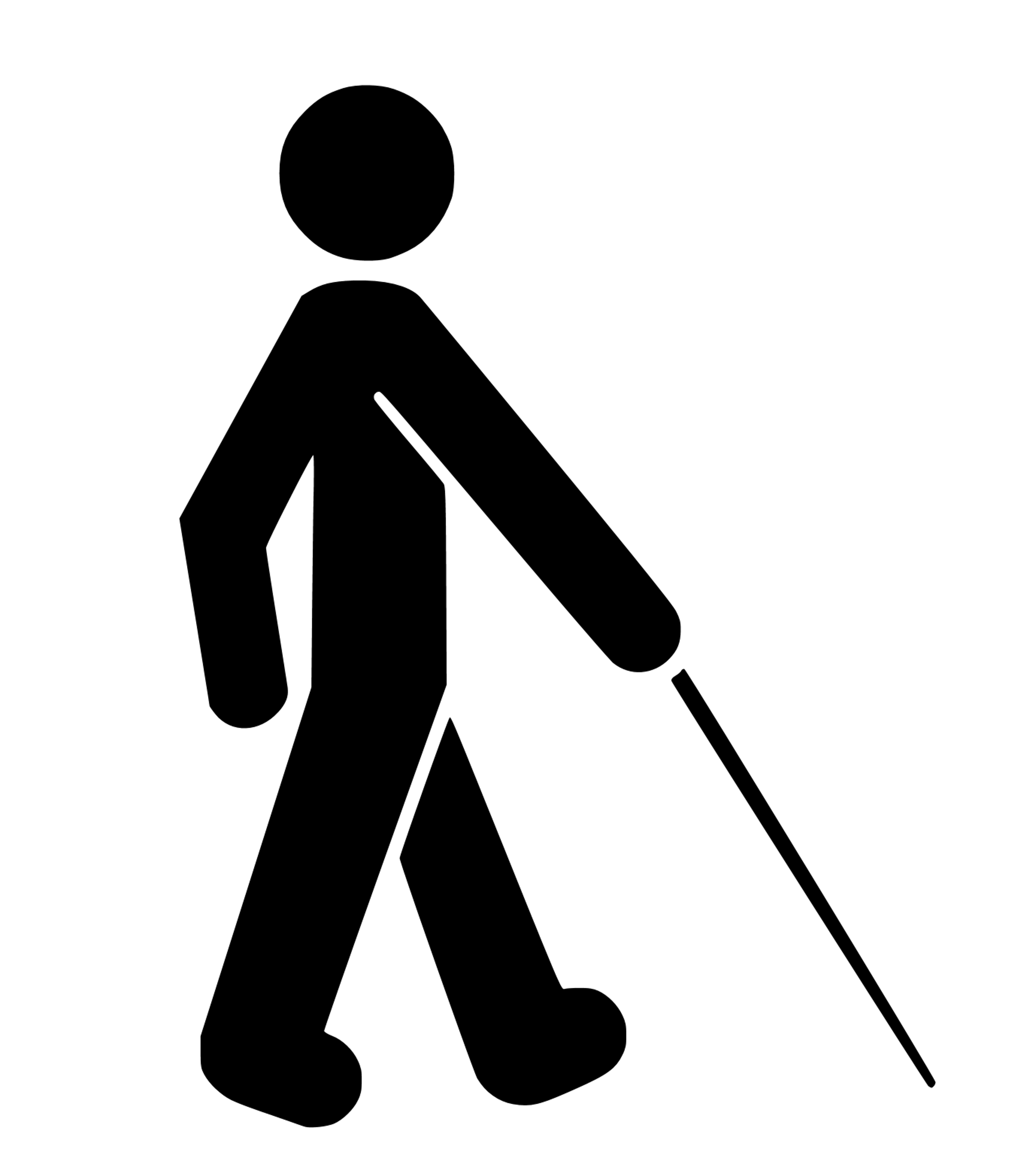 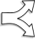 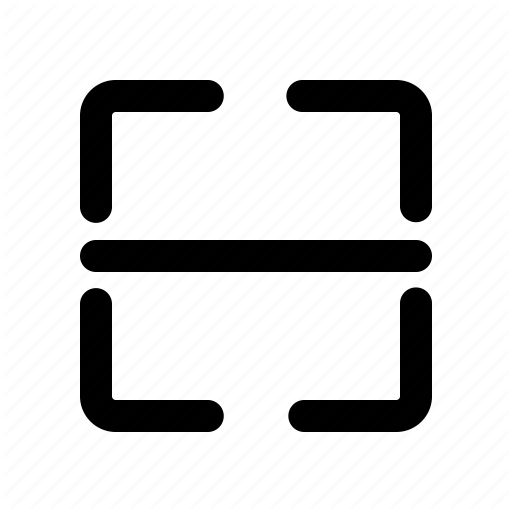 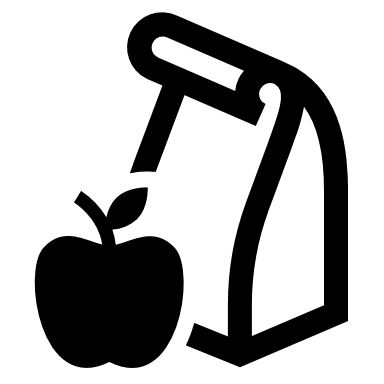 Scan
The camera can be activated to scan the desired products.
Ethan Saffer
15
Functions
Determine
Alert
Sense
Haptic feedback will alert the user with multiple motors with intensity based on distance.
The Raspberry Pi will interpret the sensed information to calculate the proximity to an object.
The ultrasonic sensors will sense an object up to 3 meters away.
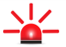 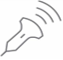 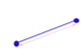 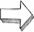 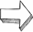 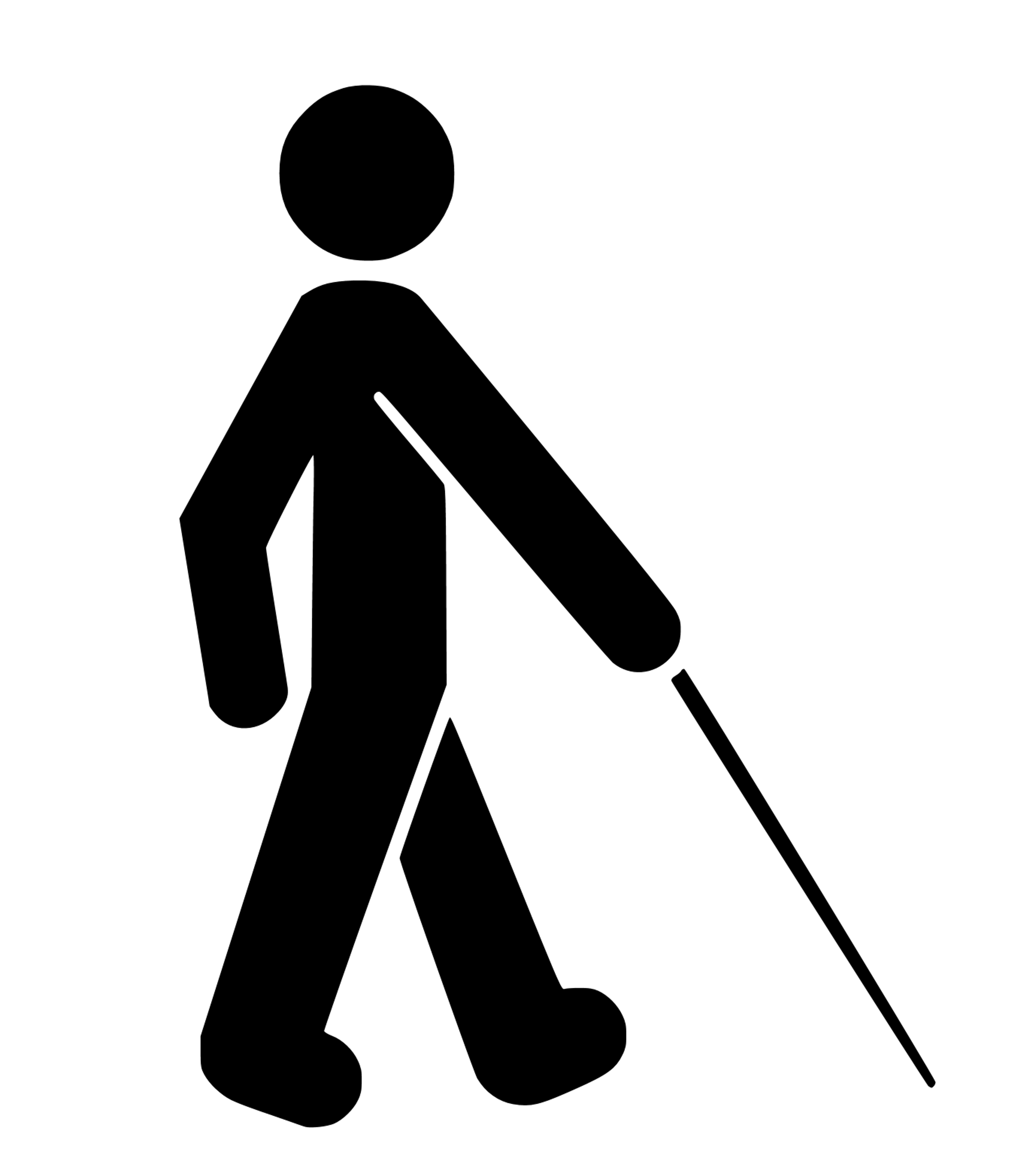 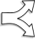 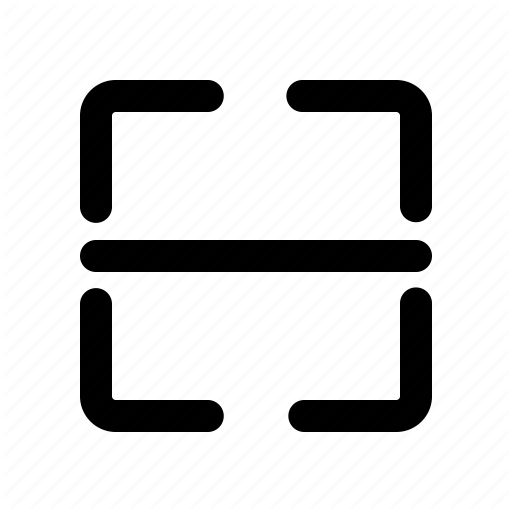 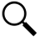 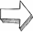 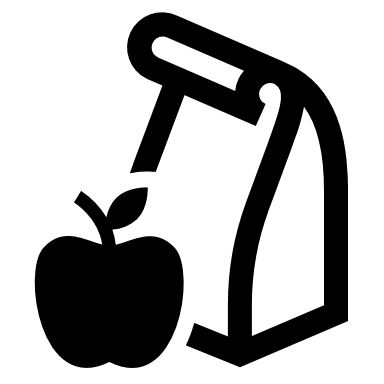 Scan
Identify
The camera can be activated to scan the desired products.
Up to 100 stored products will be in the memory of the Raspberry Pi to identify the product.
Ethan Saffer
16
Functions
Determine
Alert
Sense
Haptic feedback will alert the user with multiple motors with intensity based on distance.
The Raspberry Pi will interpret the sensed information to calculate the proximity to an object.
The ultrasonic sensors will sense an object up to 3 meters away.
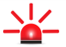 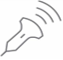 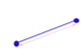 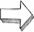 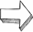 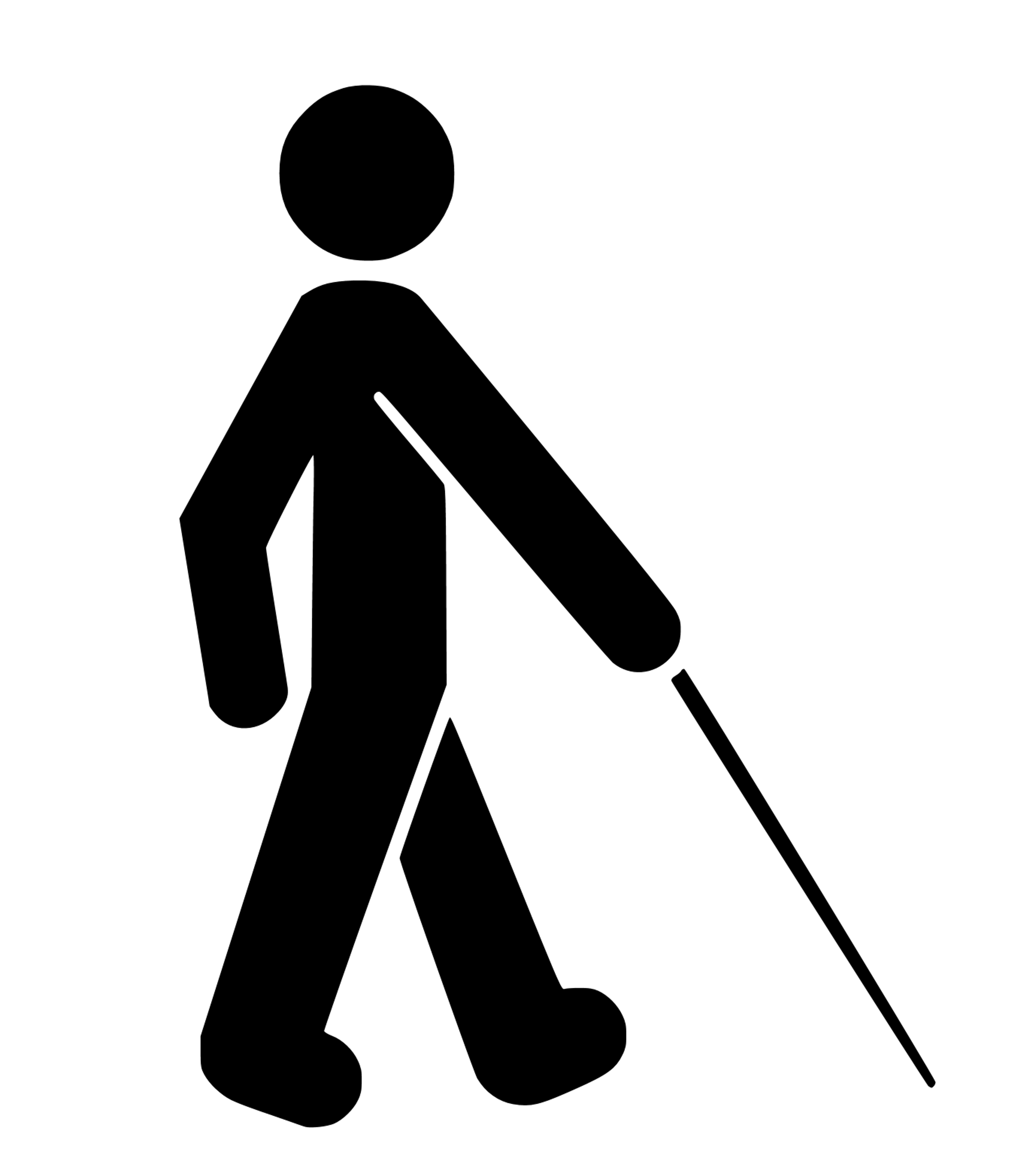 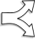 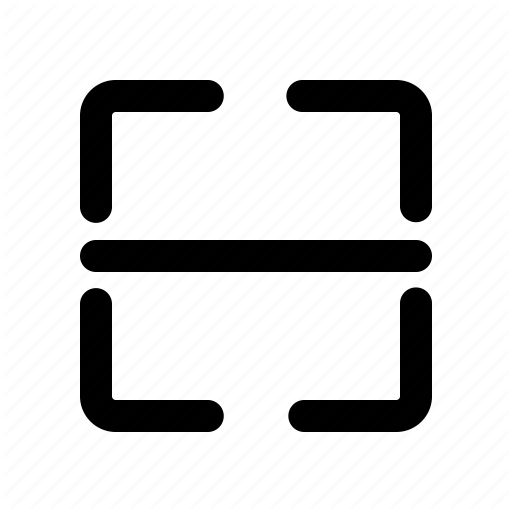 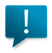 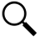 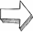 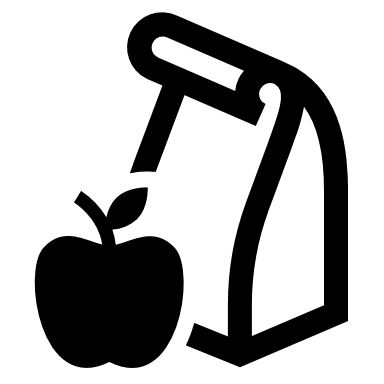 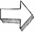 Scan
Identify
Notify
The camera can be activated to scan the desired products.
Up to 100 stored products will be in the memory of the Raspberry Pi to identify the product.
Haptic feedback will 
notify the user when the product has been identified and a speaker will relay the product name.
Ethan Saffer
17
Current Situation
Top View:
Side View:
45°*    45°*
45°
*Based on Standard Technique
3 feet
Nicolas Garcia
18
Situation Using HapTac
Top View:
Side View:
12 feet
5°
15°                   15°
45°*    45°*
45°
*Based on Standard Technique
3 feet
Nicolas Garcia
19
Housing: First Edition
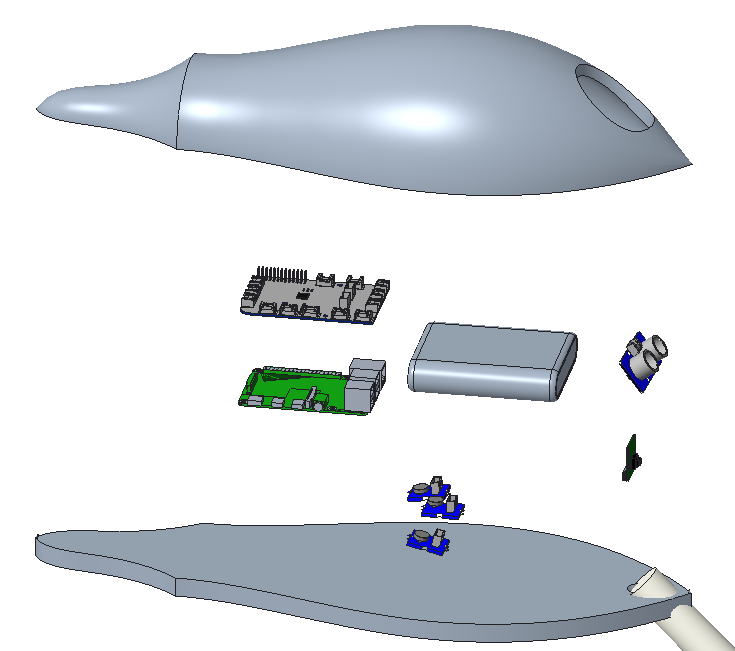 GrovePi+
Battery Pack
Ultrasonic Sensor
Housing
Camera
Raspberry Pi 4
Vibration Motors (3)
Nicolas Garcia
20
Housing: First Edition
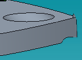 Nicolas Garcia
21
Determine
Alert
Sense
Sense
Determine
Alert
Sense
Sense
The ultrasonic sensor will sense an object up to 3 meters away.
The Raspberry Pi will interpret the sensed information to calculate the proximity to an object.
Haptic feedback will alert the user with multiple motors with intensity based on distance.
The ultrasonic sensor will sense an object up to 3 meters away.
The Raspberry Pi will interpret the sensed information to calculate the proximity to an object.
Haptic feedback will alert the user with multiple motors with intensity based on distance.
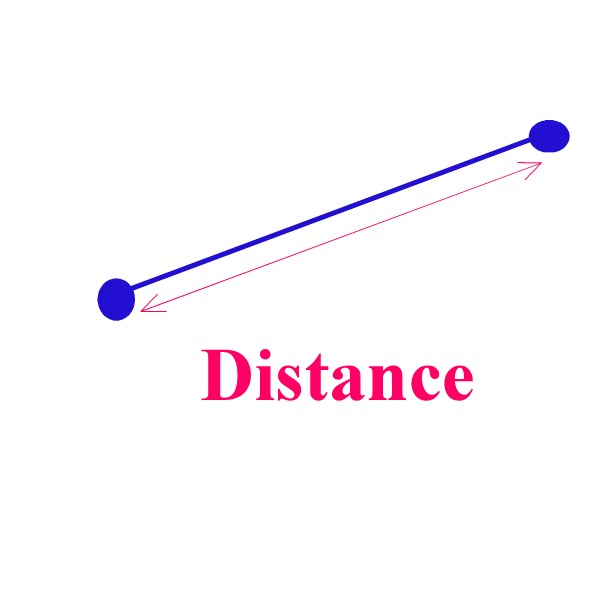 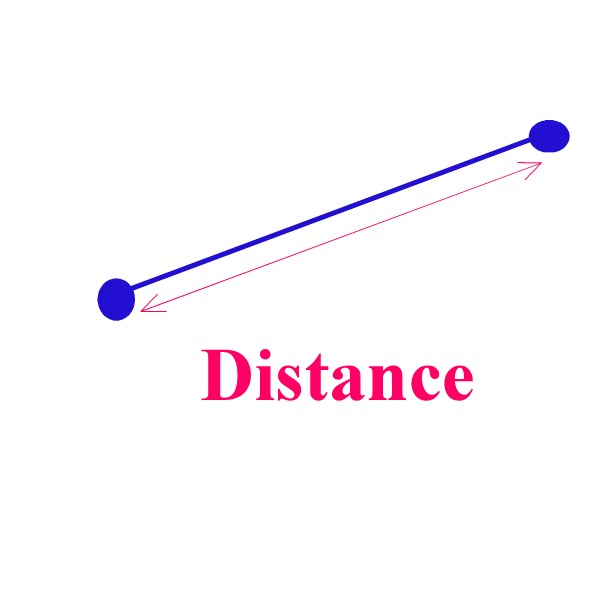 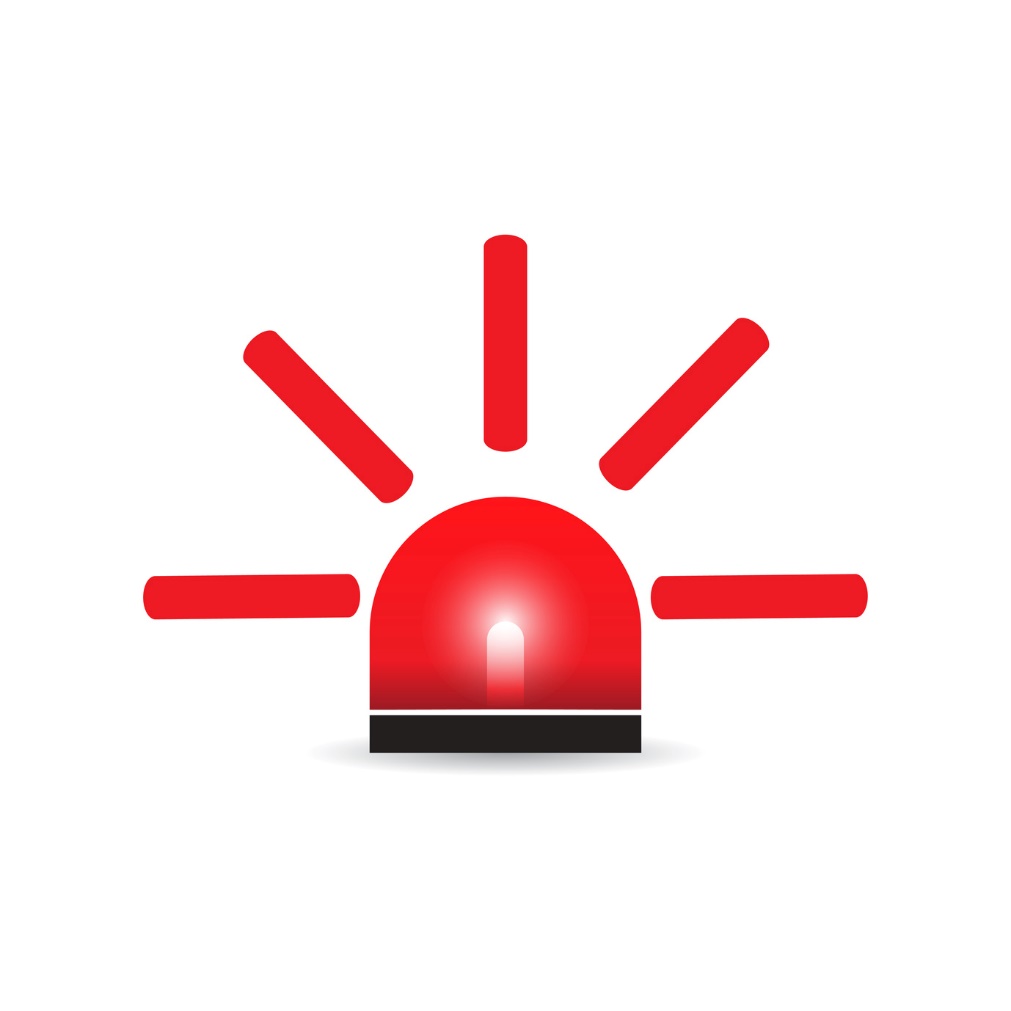 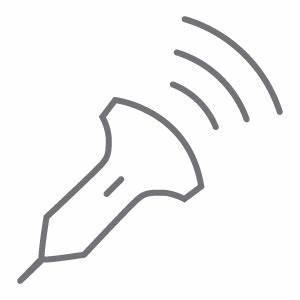 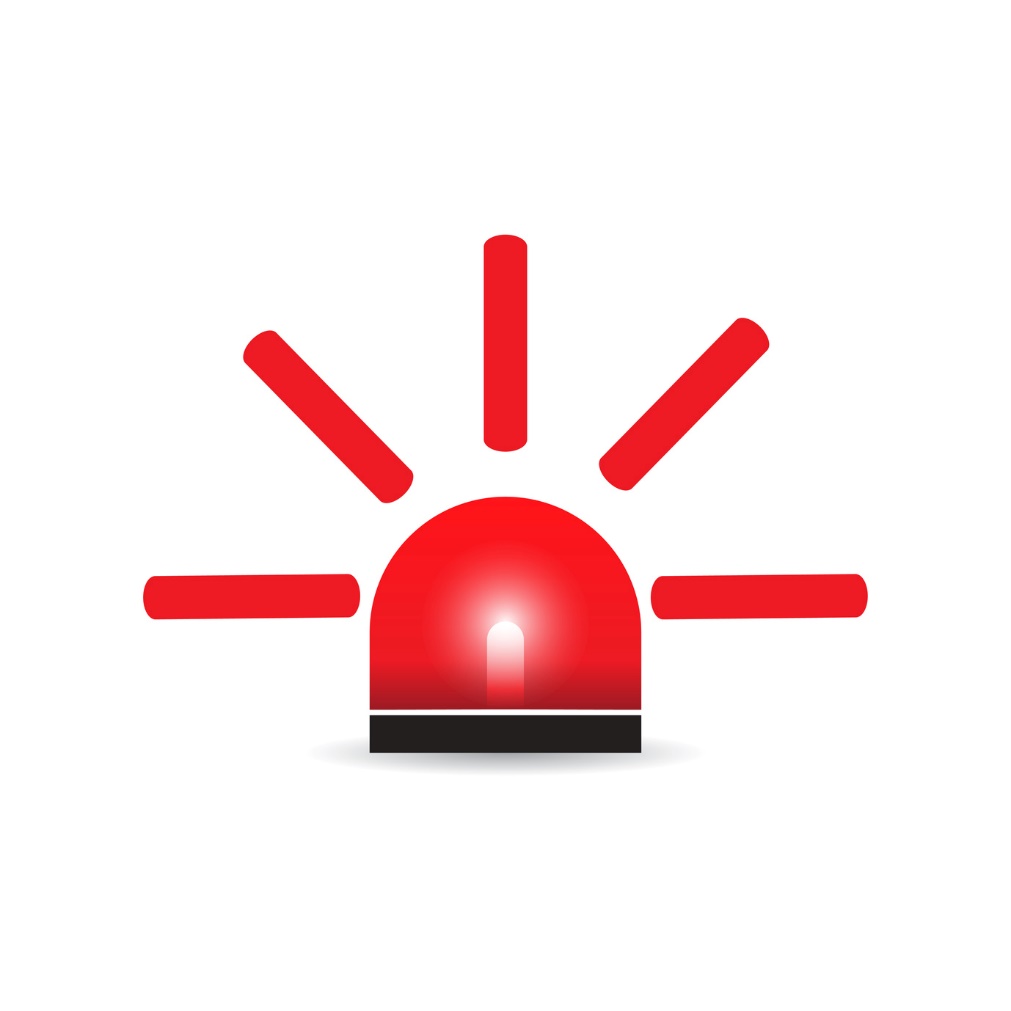 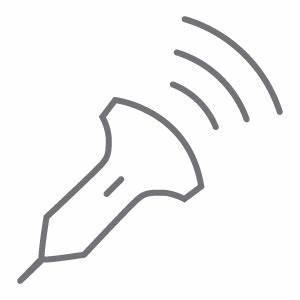 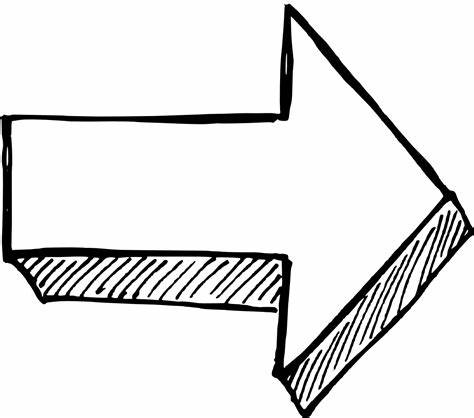 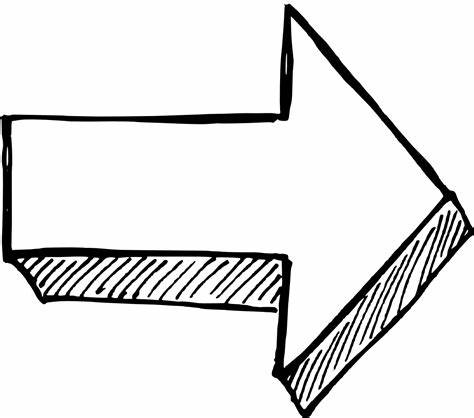 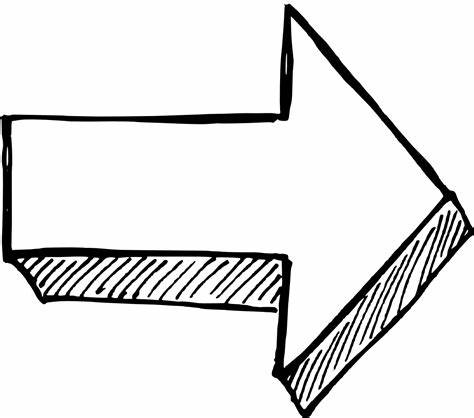 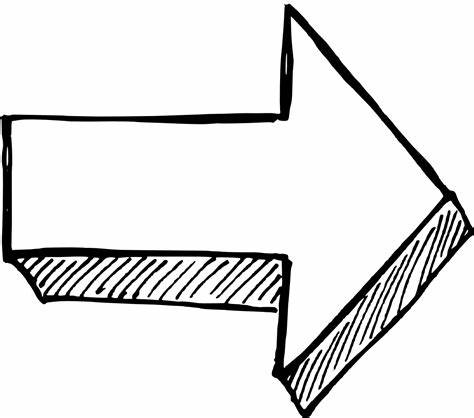 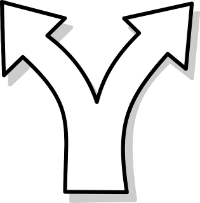 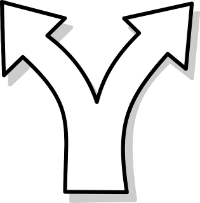 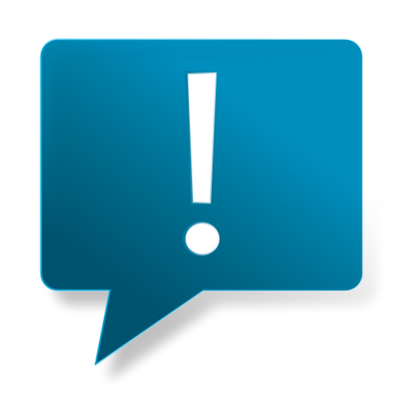 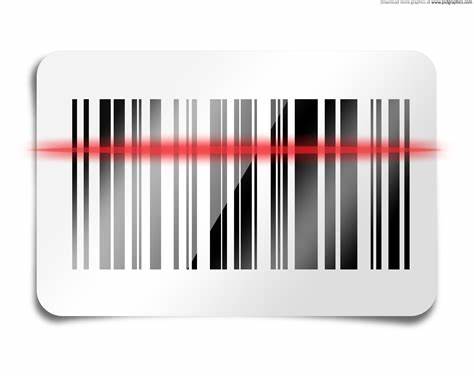 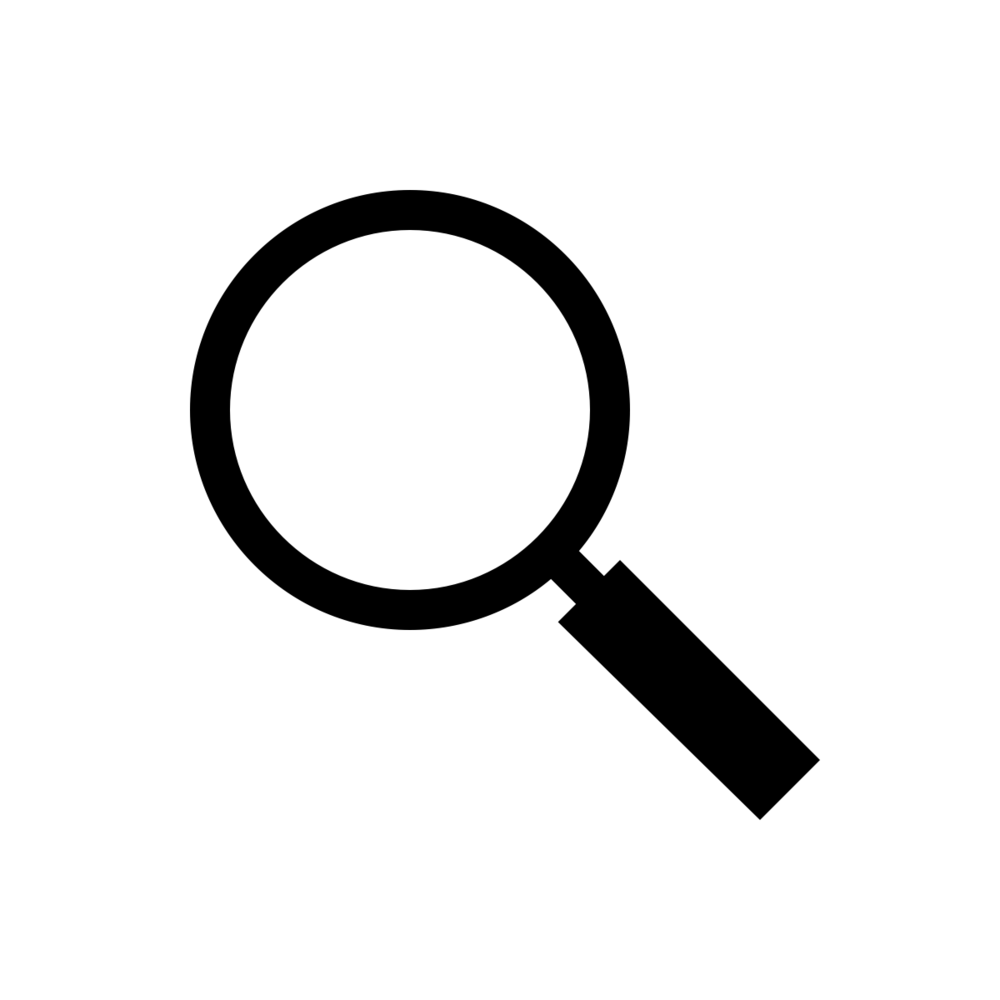 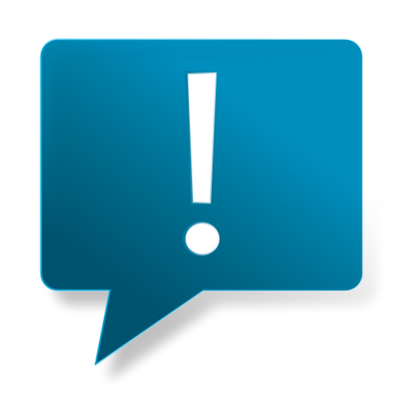 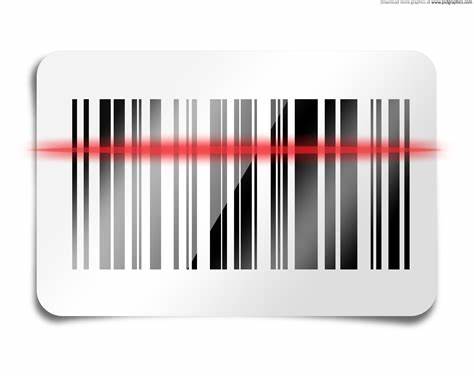 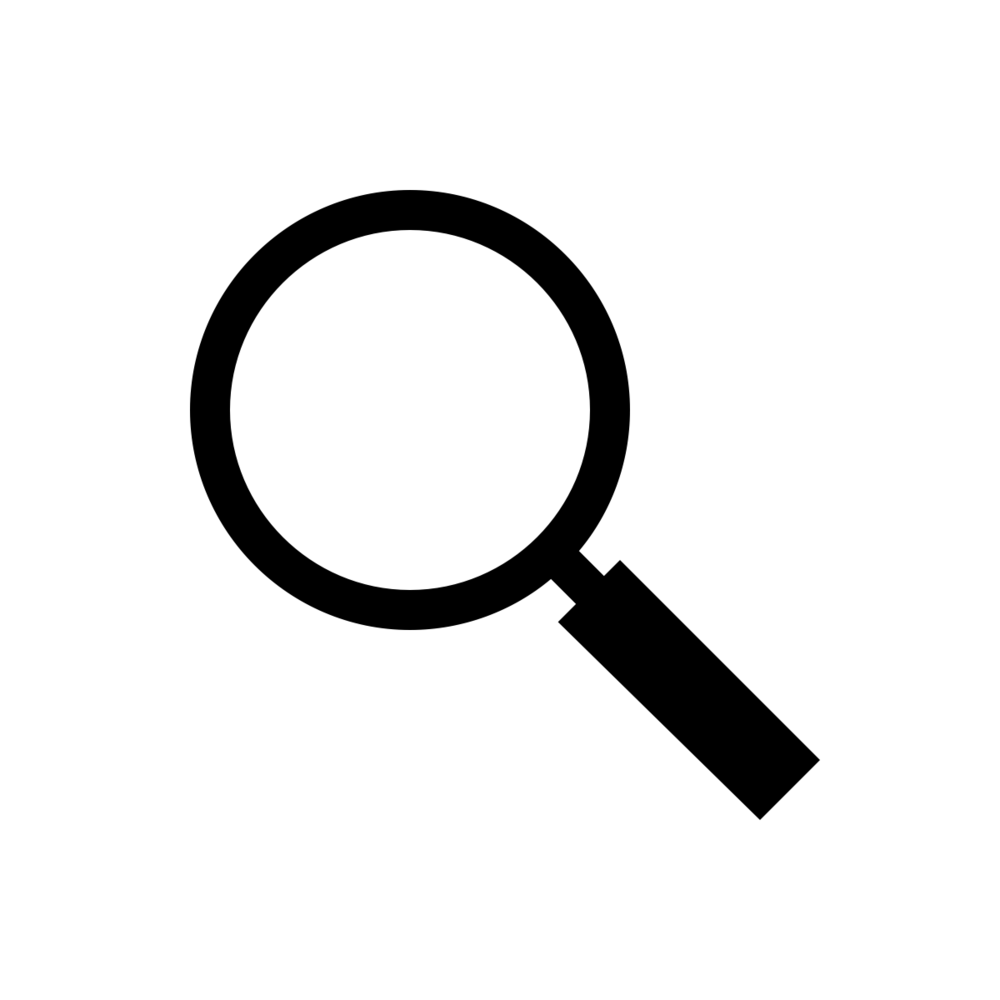 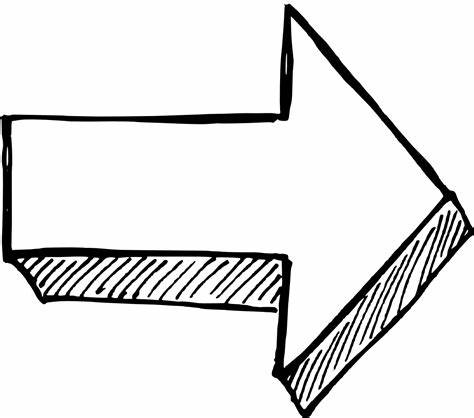 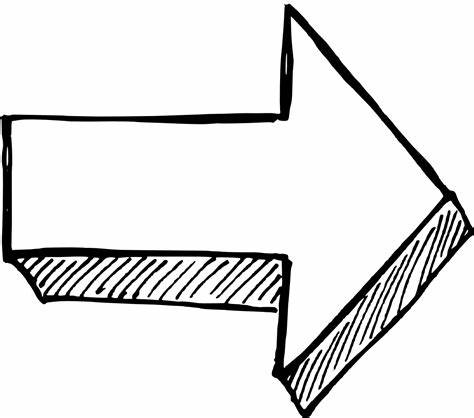 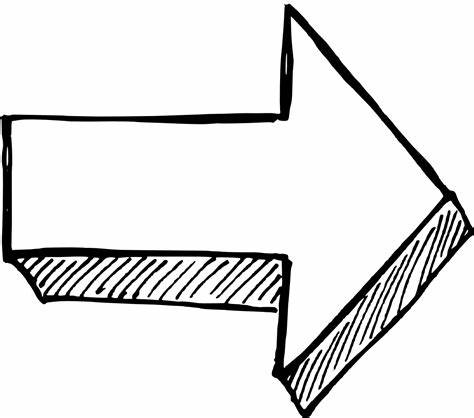 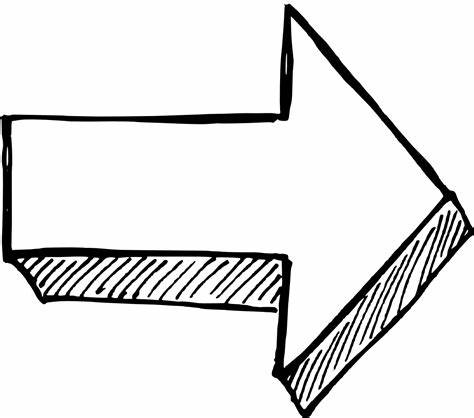 Notify
Scan
Identify
Notify
Scan
Identify
The camera can be activated to scan the desired products.
The camera can be activated to scan the desired products.
Housing: Second Edition
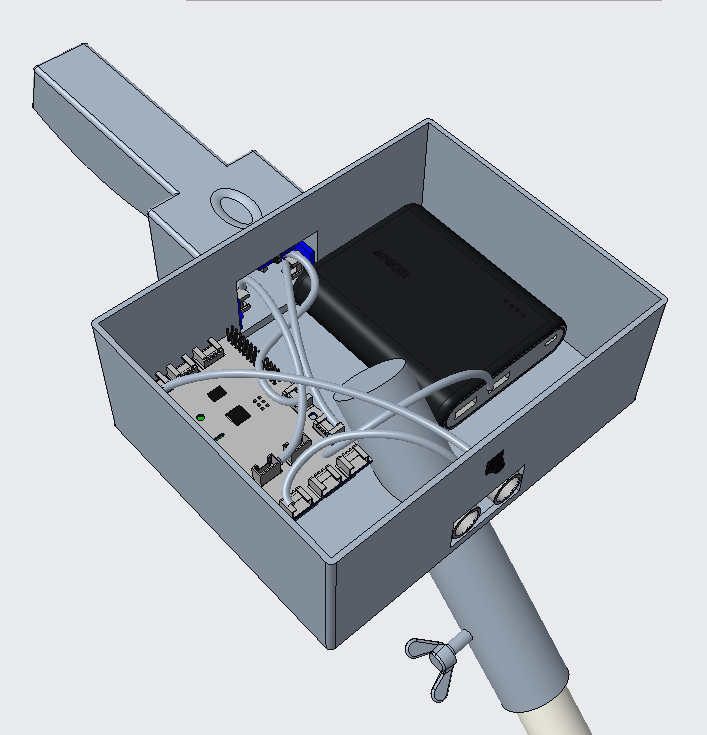 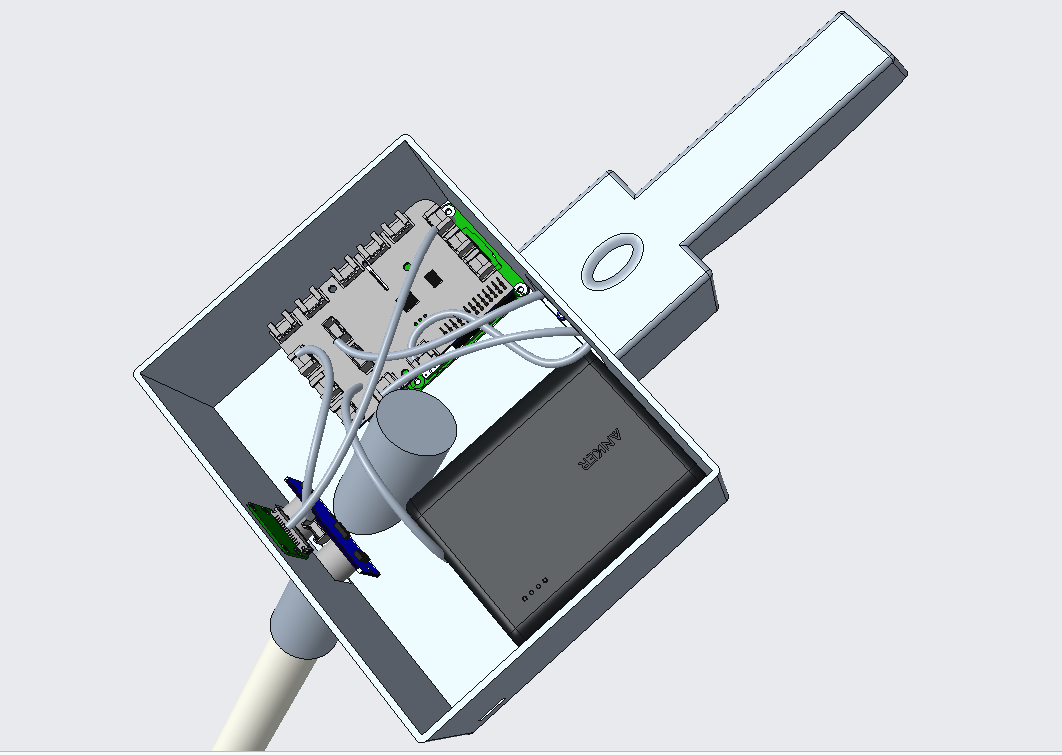 Nicolas Garcia
22
Housing Concerns: Handle
The handle is too wide, the user's fingers are not able to completely wrap around it.
The groove for the thumb is placed higher than what is comfortable
Nicolas Garcia
23
Housing Concerns: Addressed
Made shorter
Slimmer profile
Flat bottom for efficient printing
Opening for button at thumb groove
Enables camera use
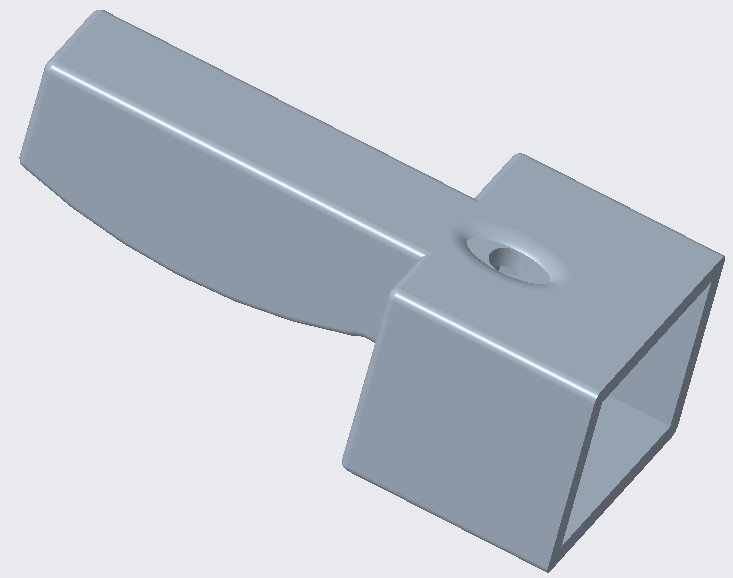 Nicolas Garcia
24
Housing Concerns: Addressed
Megapascals (MPa)
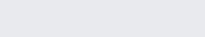 The orange shows where the stress is highest.
Nicolas Garcia
25
Housing Concerns – Main Housing
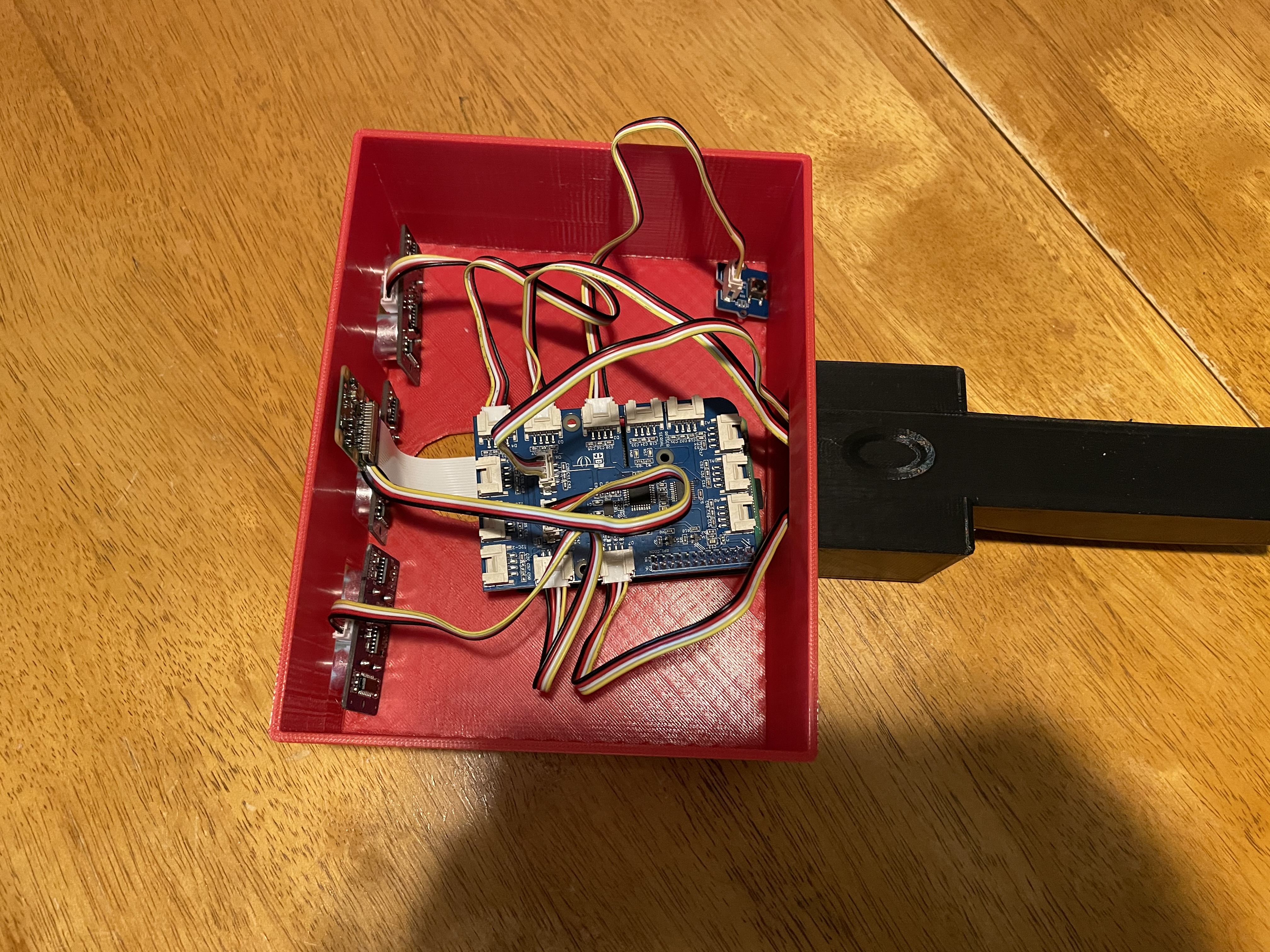 Too much excess room
The ultrasonic sensors cannot be properly mounted
Warping is taking place throughout the duration of the print
*Battery and speaker not pictured
Madison Jaffe
26
Housing
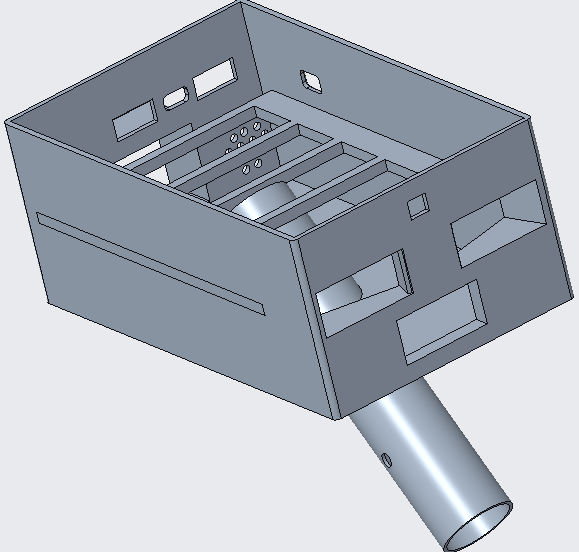 Madison Jaffe
27
Housing Validation
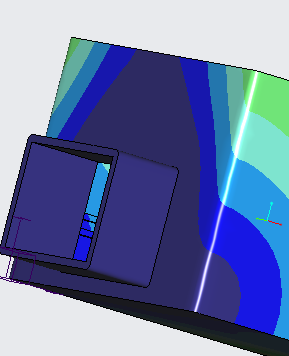 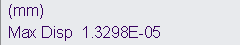 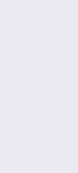 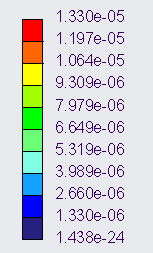 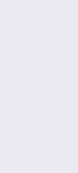 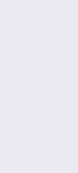 Madison Jaffe
28
Raspberry Pi and Grove Parts
Raspberry Pi acts as our controller
Grove Pi is the attachment board that makes the Grove parts accessible

Raspberry Pi Camera is used to identify items 

Ultrasonic sensors and vibration motors detect objects and notify the user of their presence
David Alicea
29
Sensor Validation
30.48 cm (12 Inches)
2.54 cm (1 inch)
7.62 cm (3 Inches)
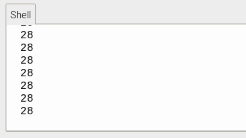 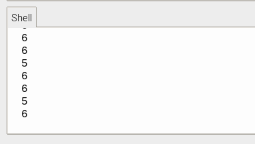 David Alicea
Raspberry Pi: Sensors and Motors Code
Object distance measured (cm)
Sensors are turned on
Distance <= 100
100 < Distance <= 200
Distance > 300
200 < Distance <= 300
No
No
No
Yes
Yes
Yes
Yes
Motor is turned on
and off at 1 second intervals
Motor is turned on
and off at 0.5 second intervals
Motor is turned off
Motor is turned on
David Alicea
31
Camera Identification - AlexNet
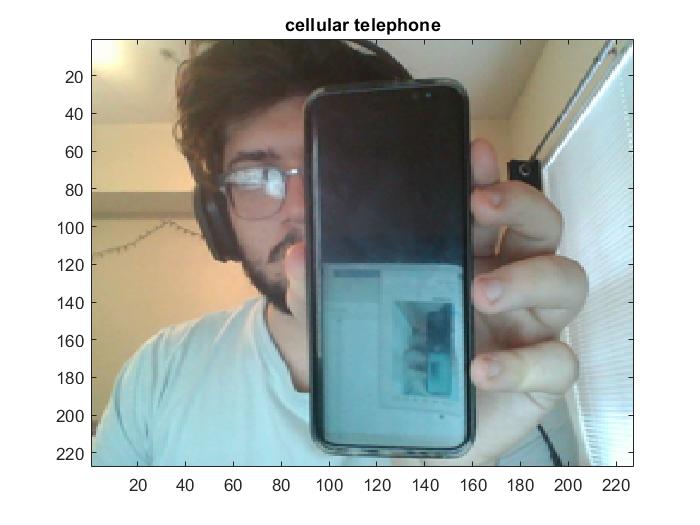 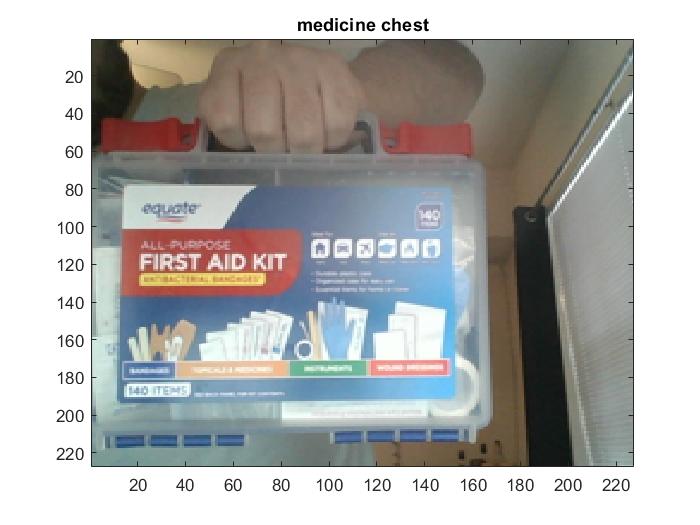 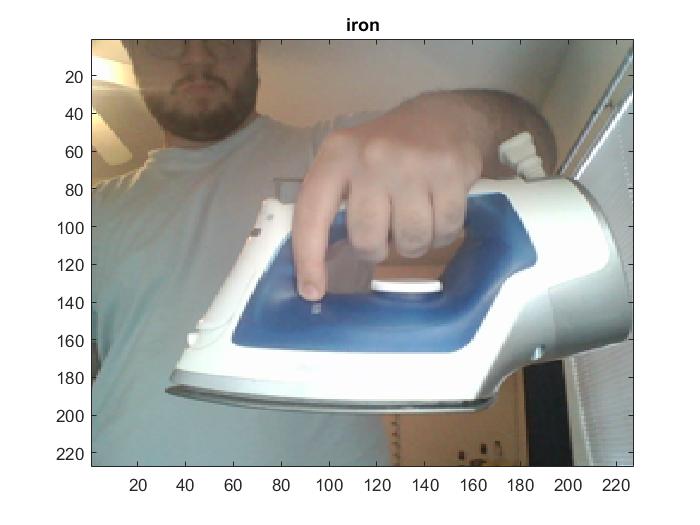 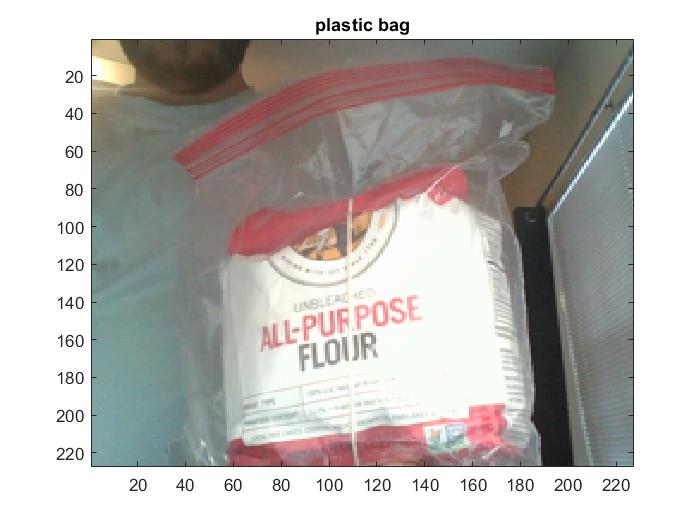 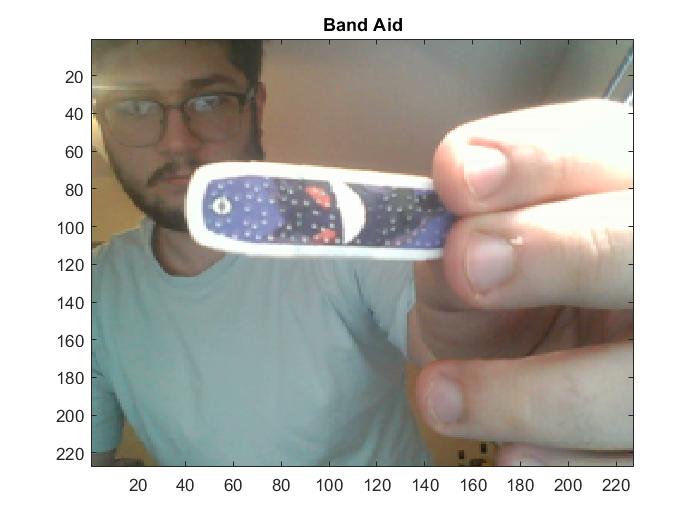 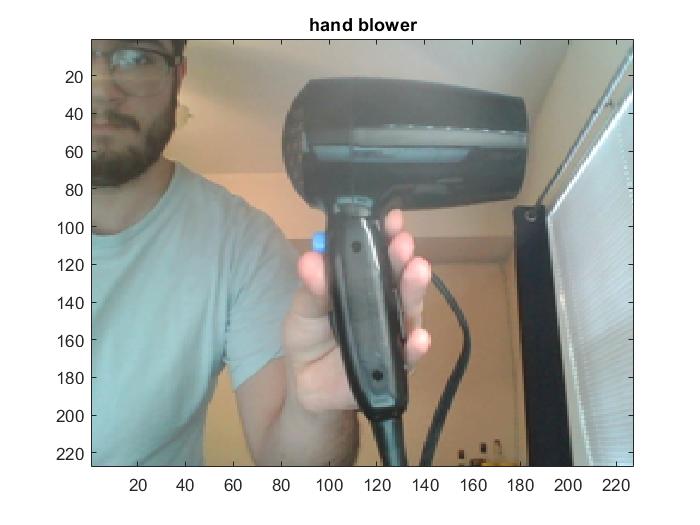 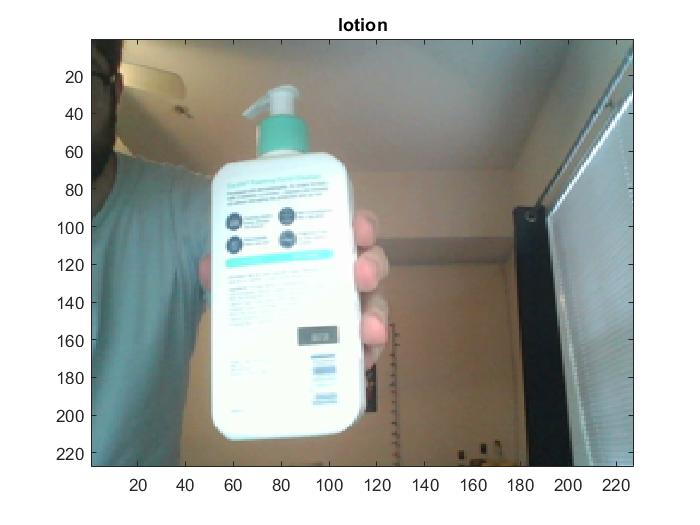 Nicolas Garcia
31
Team Website
Nicolas Garcia
33
Unit Price: $299
InNOLEvationChallenge
Yearly Projections
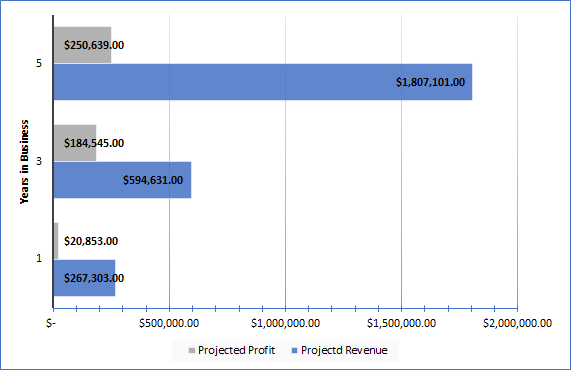 Competed in the InNOLEvation Competition
Selected as a finalist
Received $500 for the company
Ethan Saffer
33
Lessons Learned
3D Printing is good for quick models
Tends to warp significantly without correct parameters
The front of the main housing has a downward bend.
Corners are warped, altering geometry
Madison Jaffe
35
Lessons Learned
The battery served as the hardest object to design around.
It is the largest and heaviest component of our assembly
New iterations of housing were made to make it as compact as possible.
Madison Jaffe
35
Lessons Learned
7.6 Centimeters
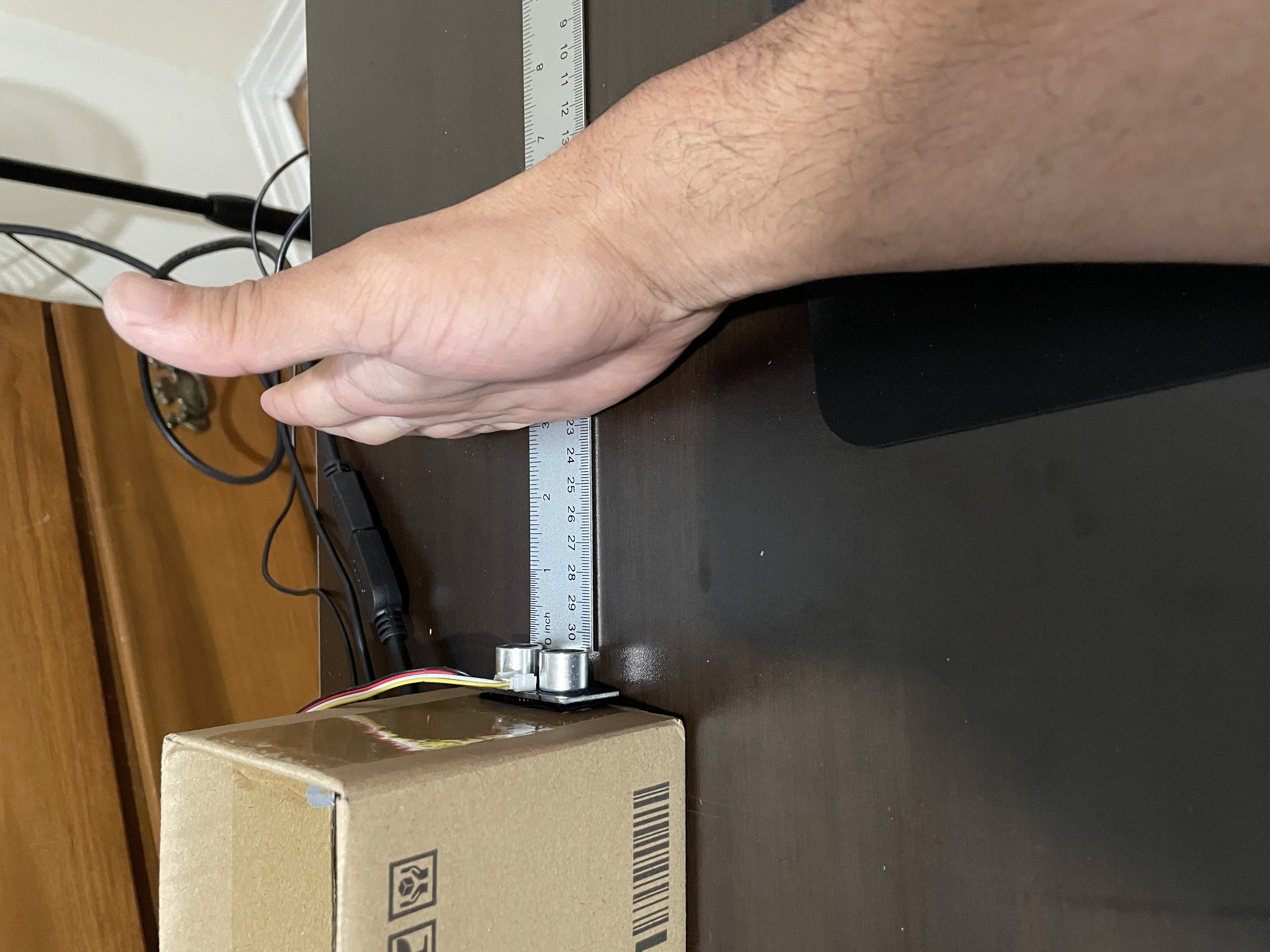 Proper calibration of sensors and motors are pivotal for their accurate usage.
Here the sensor should read 7.6cm, rounded between 7 and 8. 
The error propagates further as the distance increases
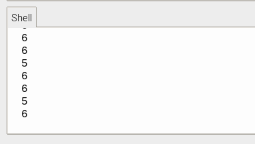 David Alicea
37
Lessons Learned
Ultrasonic sensor is directed forward and does not support large changes in angle or tilt.
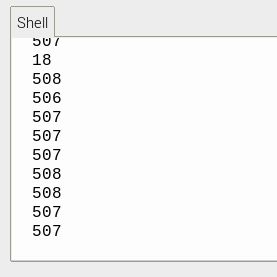 O
B
J
E
C
T
O
B
J
E
C
T
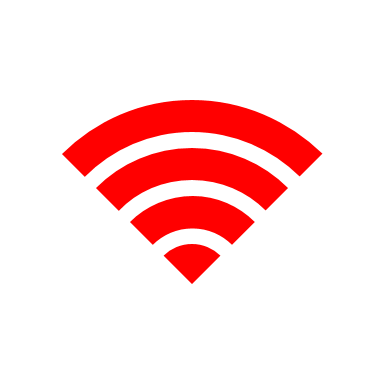 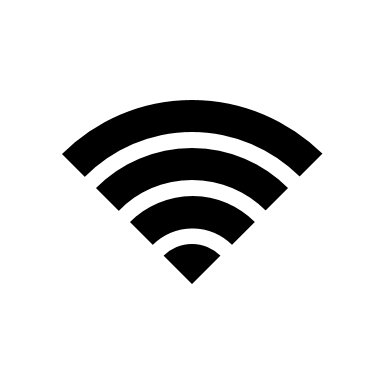 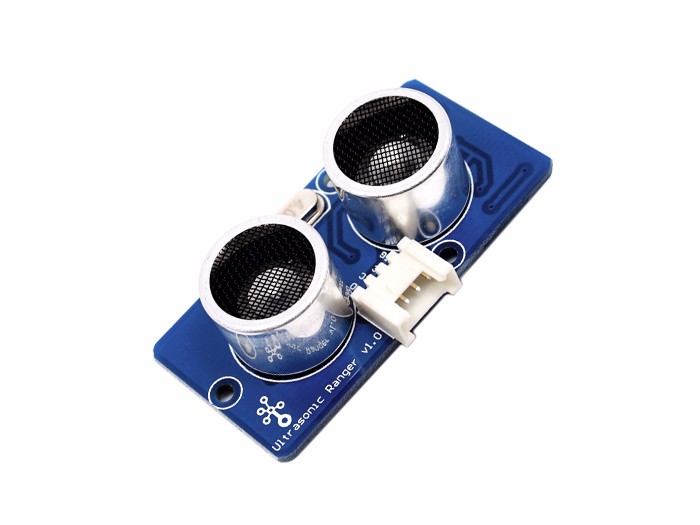 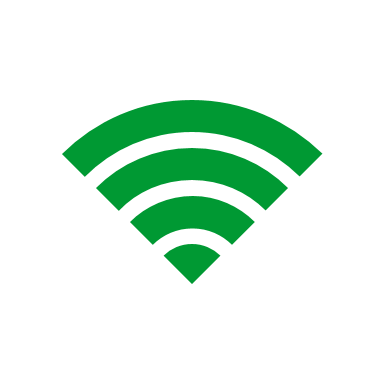 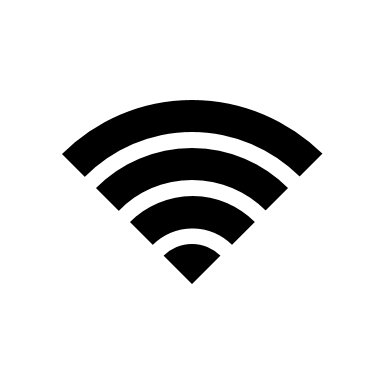 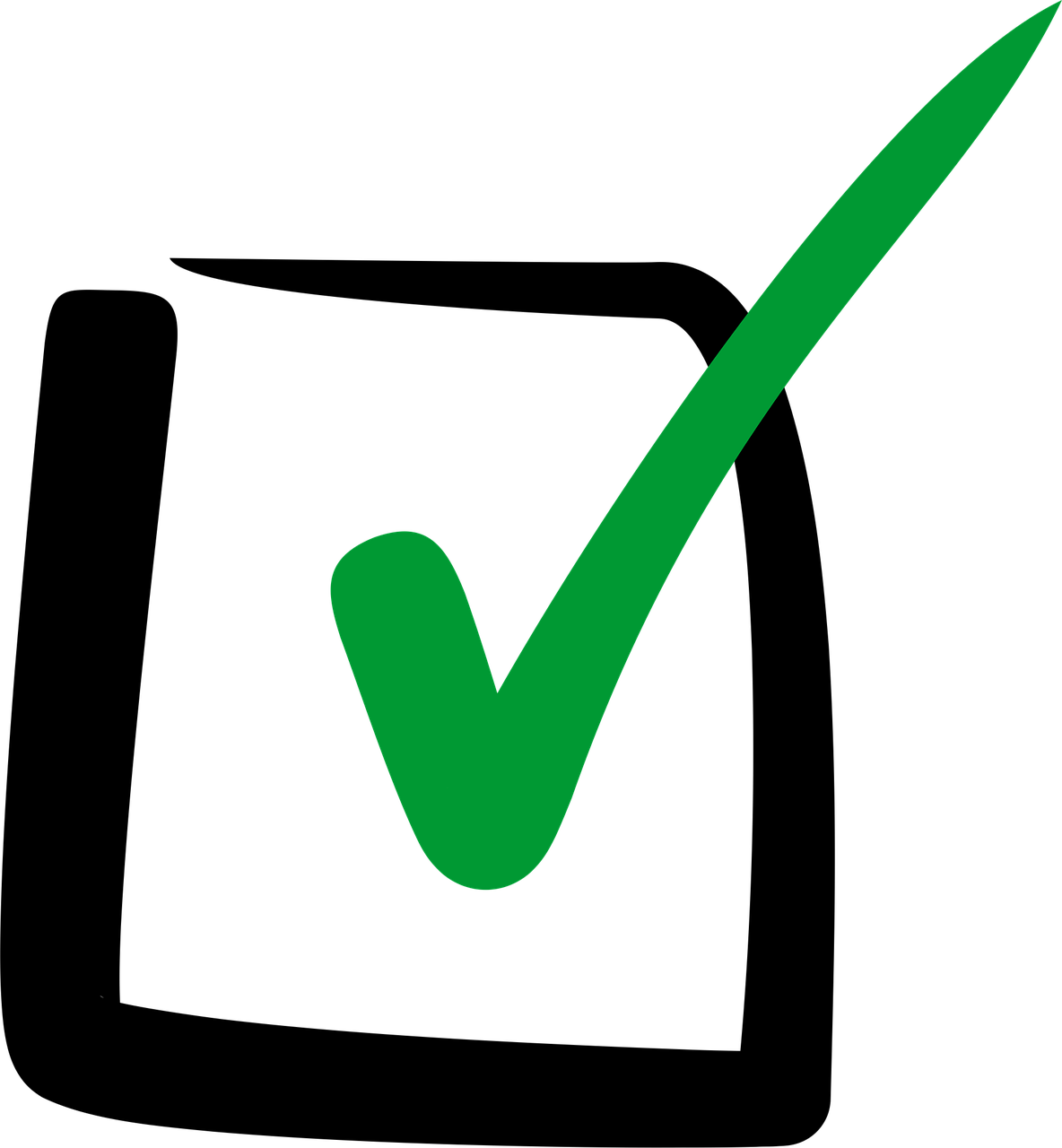 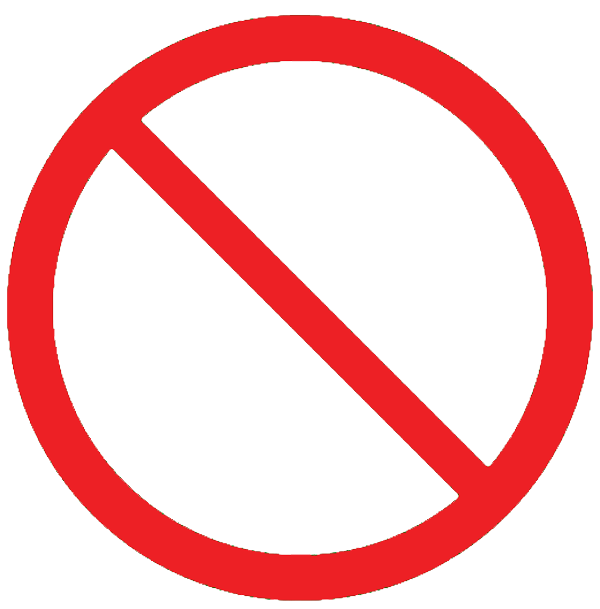 David Alicea
38
Incomplete Work
Ethan Saffer
39
Incomplete Work
Image Recognition
Variable motors &  sensors
We have most of the major functions of our project in separate stand-alone conditions
We need to integrate them into the assembled final product. 
Still waiting on parts to be shipped and added to final housing design.
Integrated Final Design
Final Housing
Haptic Feedback Location
Ethan Saffer
40
Summary
Overall, the project is successful in terms of a minimum viable prototype.
A few ideas needed to be dismissed due to scope creep.
Had to order cheaper parts to construct a prototype that would be cost efficient to market and sell. 
Ultimately affected the accuracy of the device.
Ethan Saffer
41
Reference
[1] Ebben, J. M., PhD. (n.d.). Wrists at risk: Awkward postures to avoid. Retrieved February 18, 2021, from https://www.iacindustries.com/get-started/ergonomics/wrists-at-risk.asp
[2] González, A., Salgado, D., García Moruno, L., & Sánchez Ríos, A. (2018). An Ergonomic Customized-Tool Handle Design for Precision Tools using Additive Manufacturing: A Case Study. Applied Sciences, 8(7), 1200. doi:10.3390/app8071200
[3] McConomy, S. (2020, November 11). Engineering Characteristics, Functions, Targets, and Metric. FAMU-FSU College of Engineering.
[4] National Federation of The Blind. https://www.nfb.org/resources/blindness-statistics
[5] Queen, K. (2016, June). 7 Ways to Make Communities More Livable for People With Vision or Hearing Impairments. AARP.
[6] Rosen, S. (n.d.). LONG CANE TECHNIQUES. Retrieved March 03, 2021, from https://tech.aph.org/sbs/04_sbs_lc_study.html
[7] Wang, C., & Cai, D. (2020). Hand tool handle size and shape determination based on hand measurements using a contour gauge. Human Factors and Ergonomics in Manufacturing &amp; Service Industries, 30(5), 349-364. doi:10.1002/hfm.20846
Ethan Saffer
41
Team 522: Vision Impaired Technology
David Alicea
Field/Test Engineer and Quality Control


Daa16@my.fsu.edu
Ethan Saffer
Systems and Design 
Engineer 


Ers16c@my.fsu.edu
Madison Jaffe​
Project Manager and Manufacturing/Controls Engineer

Msj16d@my.fsu.edu
Nicolas Garcia
Webmaster, Design Engineer and Resource Manager

Ng16m@my.fsu.edu
Ethan Saffer
42
APPENDIX
44
Housing
Original housing includes:
1 Ultrasonic sensor
3 Vibration Motors
Raspberry Pi / Grove Pi+
Accelerometer & Gyroscope
Valve clamp
Ethan Saffer
45
Housing Validation
Megapascals (MPa)
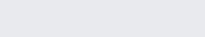 The orange shows where the stress is highest.
Madison Jaffe
24
Housing
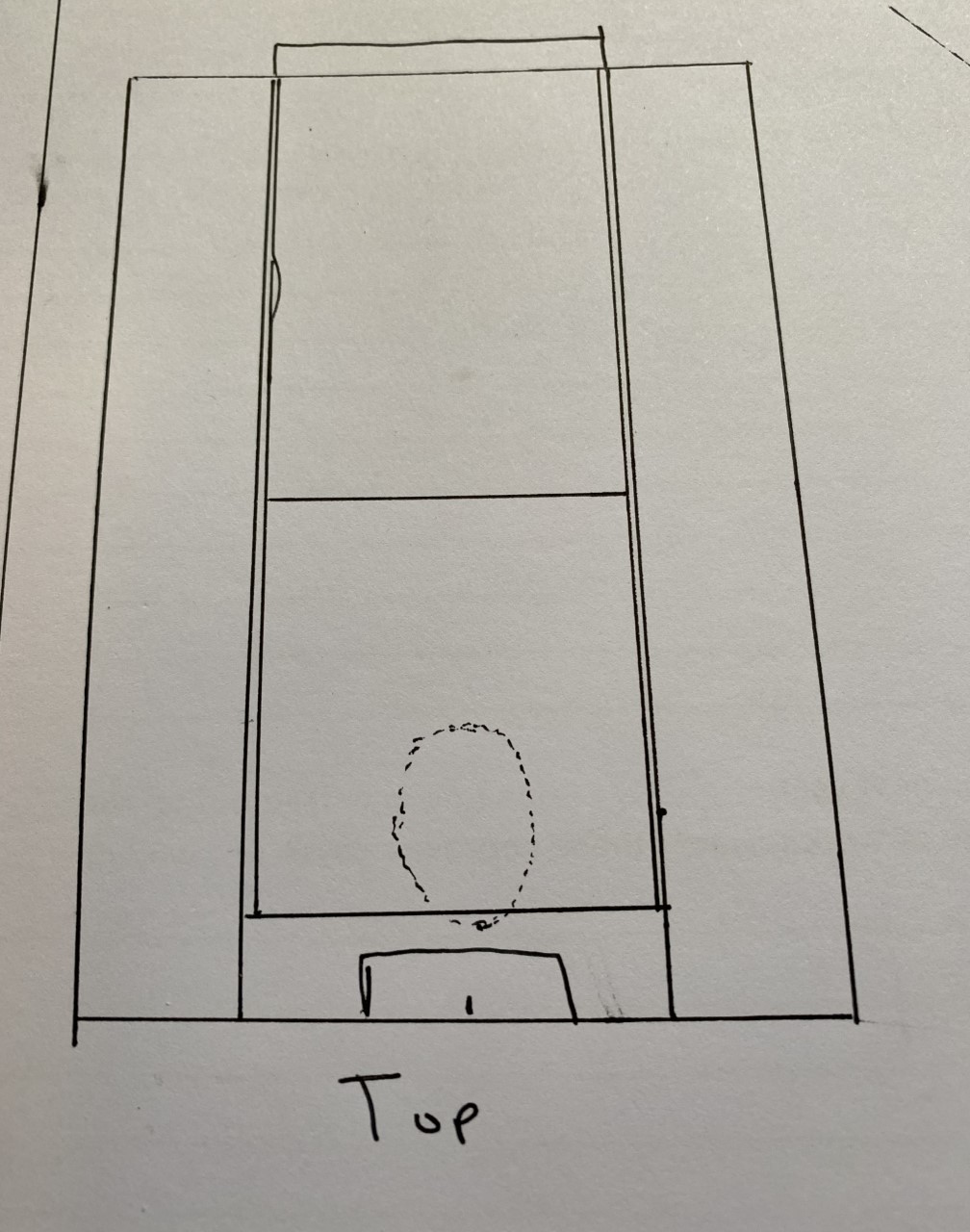 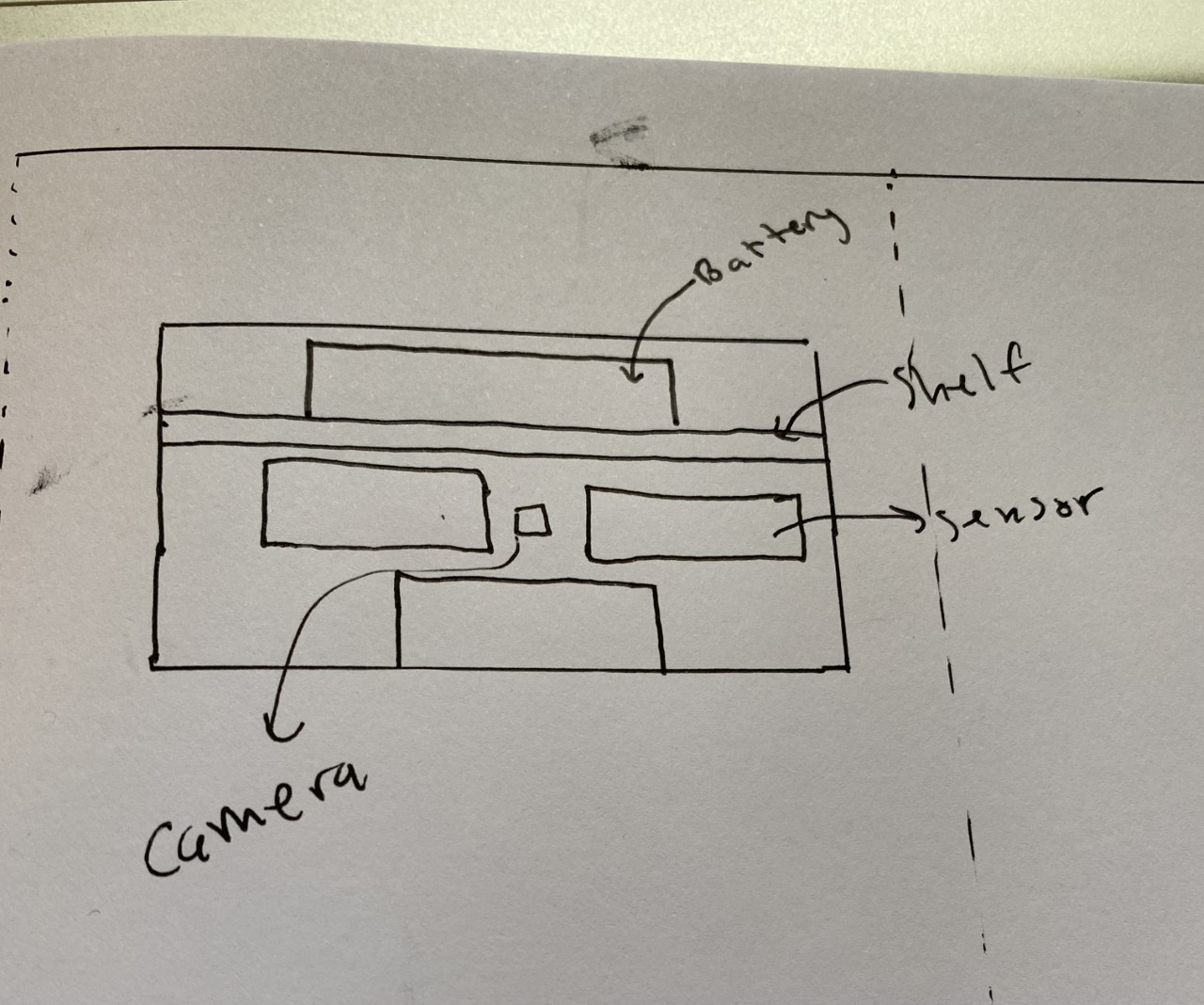 Ethan Saffer
47
Key Goals and Assumptions
Key Goals:
Aids the visually impaired in daily activities.
Assist people who are visually impaired to become more active. 
Keep the visually impaired safe while executing relatively complex tasks. 

Assumptions:
Users are unaware of objects in new surroundings.
Users have undergone Orientation and Mobility training/rehabilitation.
The visually impaired are not fully comfortable in our current society.
Ethan Saffer
4
Interpreted Customer Needs
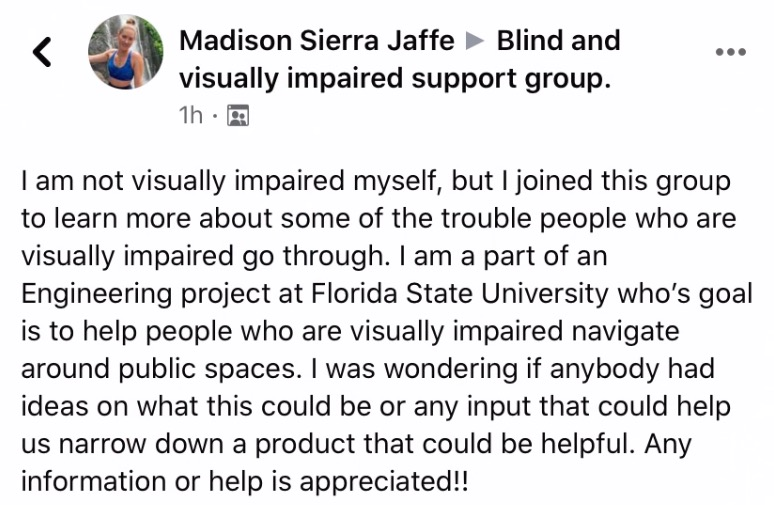 Ethan Saffer
6
Critical Functions
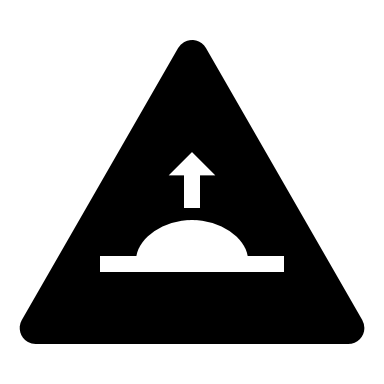 Alert of Elevation
Determine Location
Alert of Physical Object
Identify Possible Threats
Interpret Sensory Information
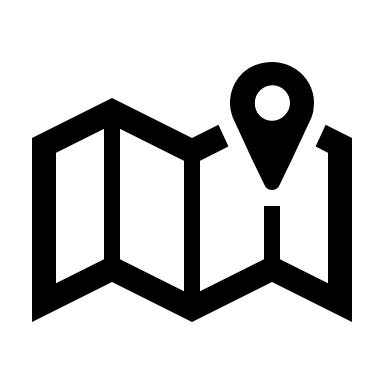 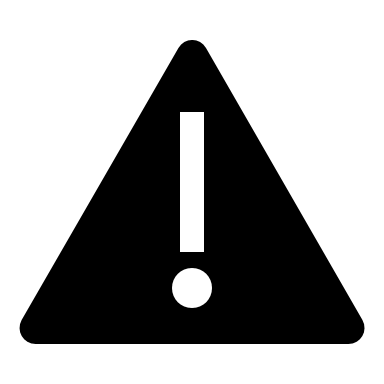 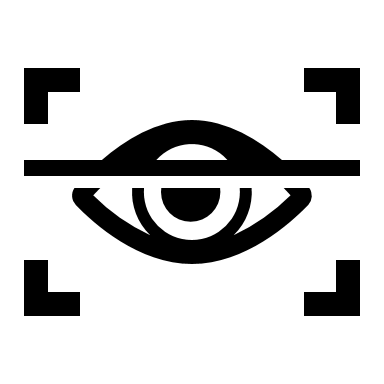 Ethan Saffer
7
Raspberry Pi: Sensors and Motors Code
David Alicea
51
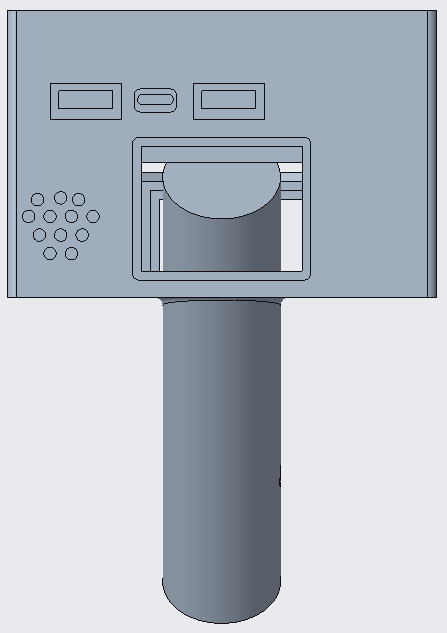 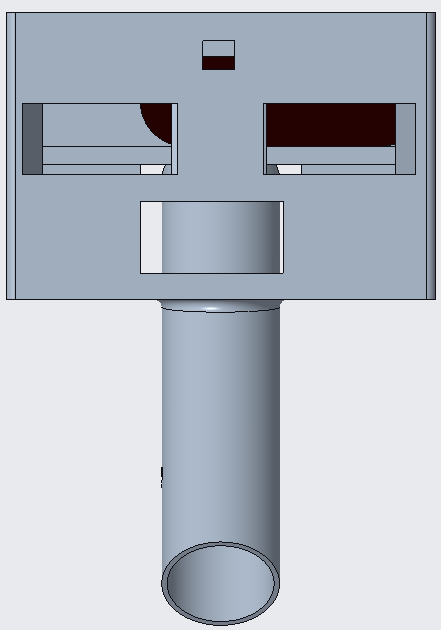 52
Yearly Projections
5 Year Sales Projection
Projected Revenue 
$1,807,101
Projected Profit 
 $250,639
35% Growth from Year 3
3 Year Sales Projection
Projected Revenue
$594,631
Projected Profit 
$184,543
Madison Jaffe
53
Housing
Our previous housing design was failing at the cane attachment.
The new design is more capable of handling the stresses that will act on the housing.
Nicolas Garcia
22
Housing Concerns: Warping
The front of the main housing has a downward bend.
Corners are warped, altering geometry
55
Medium-High Fidelity Concepts
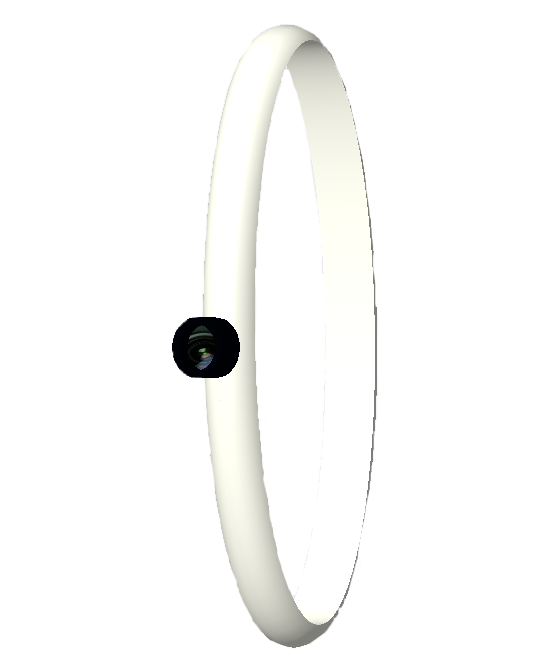 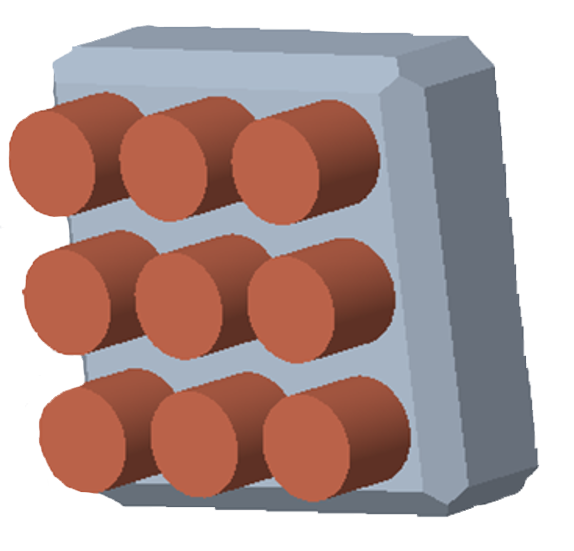 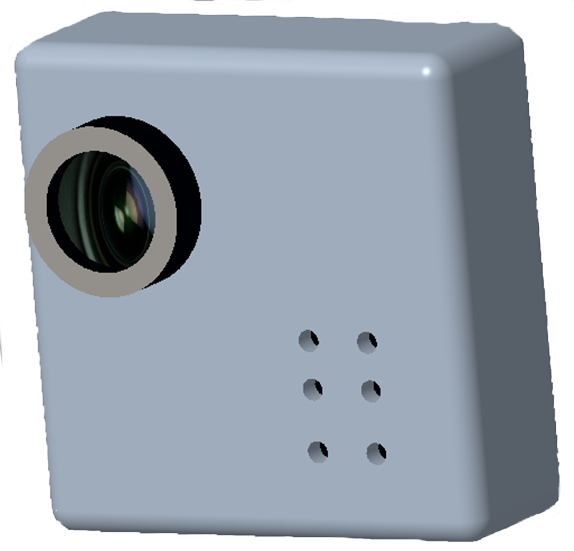 Ethan Saffer
8
Markets
Primary market:  People with severe visual impairment, rehabilitation and treatment centers.

Secondary market:  Autonomous Systems and State-Local Departments of Transportation.
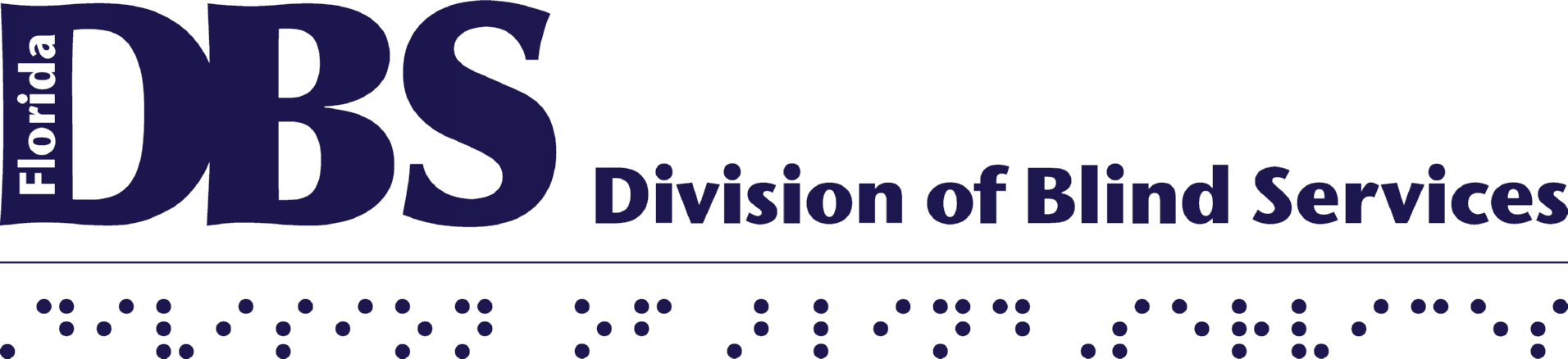 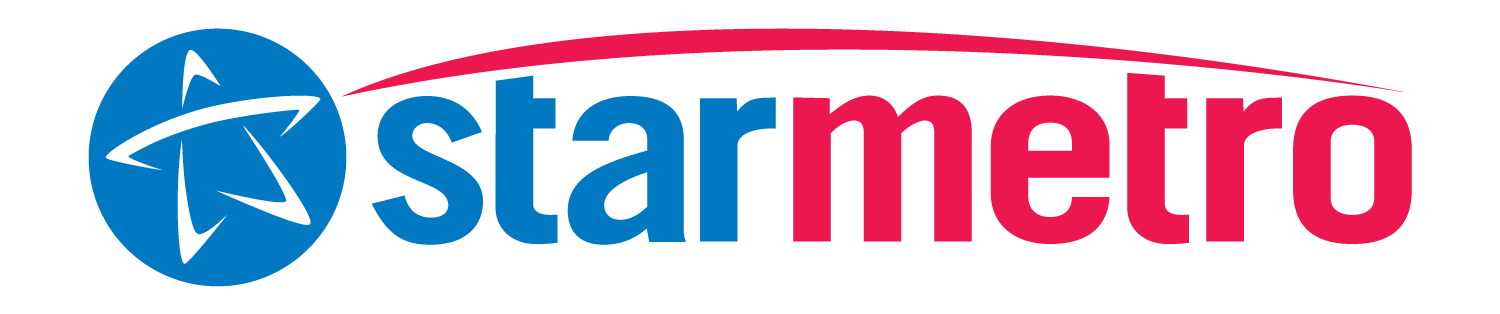 Ethan Saffer
5
Final Selection
Our final potential designs were ranked:
Haptic Smart Cane
Sensor Pin Chip
Sensor Watch
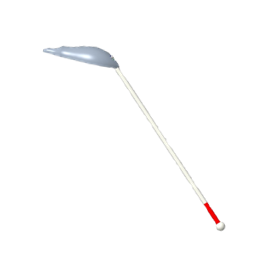 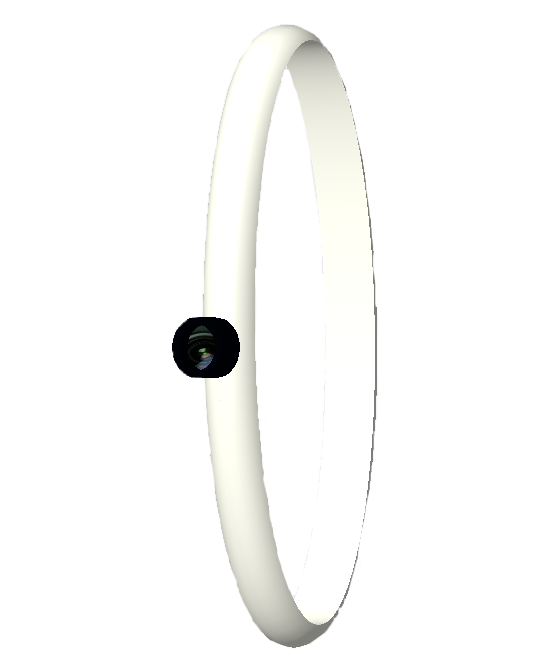 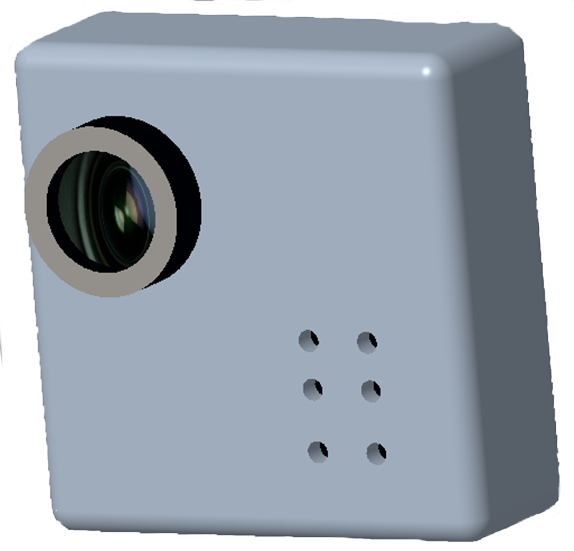 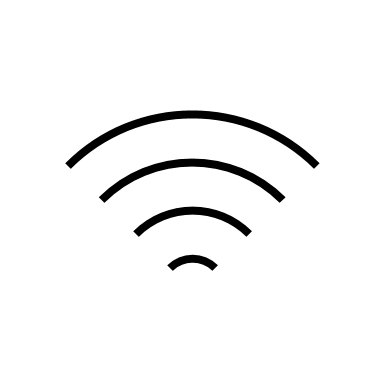 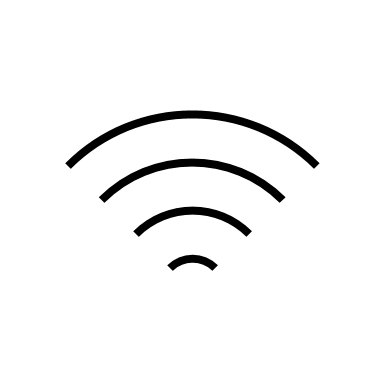 #1
Haptic Smart Cane
#2 
Sensor Pin Chip
#3 
Sensor Watch
Ethan Saffer
10
Competitors
White Cane
Sunu Band
WeWalk
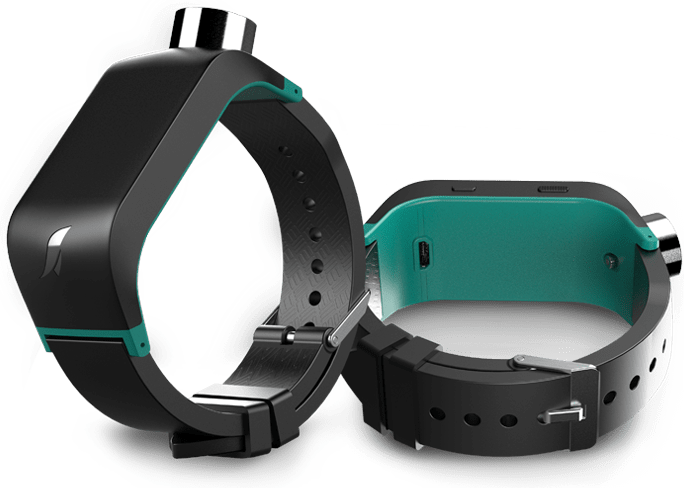 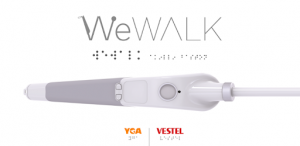 https://www.sunu.com/es/index
https://athome.medline.com/en/medline-white-cane-for-blind-vision-impaired-1ct-mdswhtcane
https://webrazzi.com/en/2020/05/01/wewalk-investment-750k/
Ethan Saffer
18
WeWalk
Similar product that incorporates ultrasonic sensors in the format of a smart-cane.
Uses infrared sensors to detect ground irregularities.
Overload of information.
Ethan Saffer
19
Competitor Comparison
61
Device Operational Time
Theoretical (Maximum Current Draw) Operation Time: 4.87 Hours
4 hours, 52 minutes and 12 seconds
Madison Jaffe
62
Targets and Metrics
David Alicea
8
Concept Generation Tools
Crap Shoot
Morphological Chart
Biomimicry
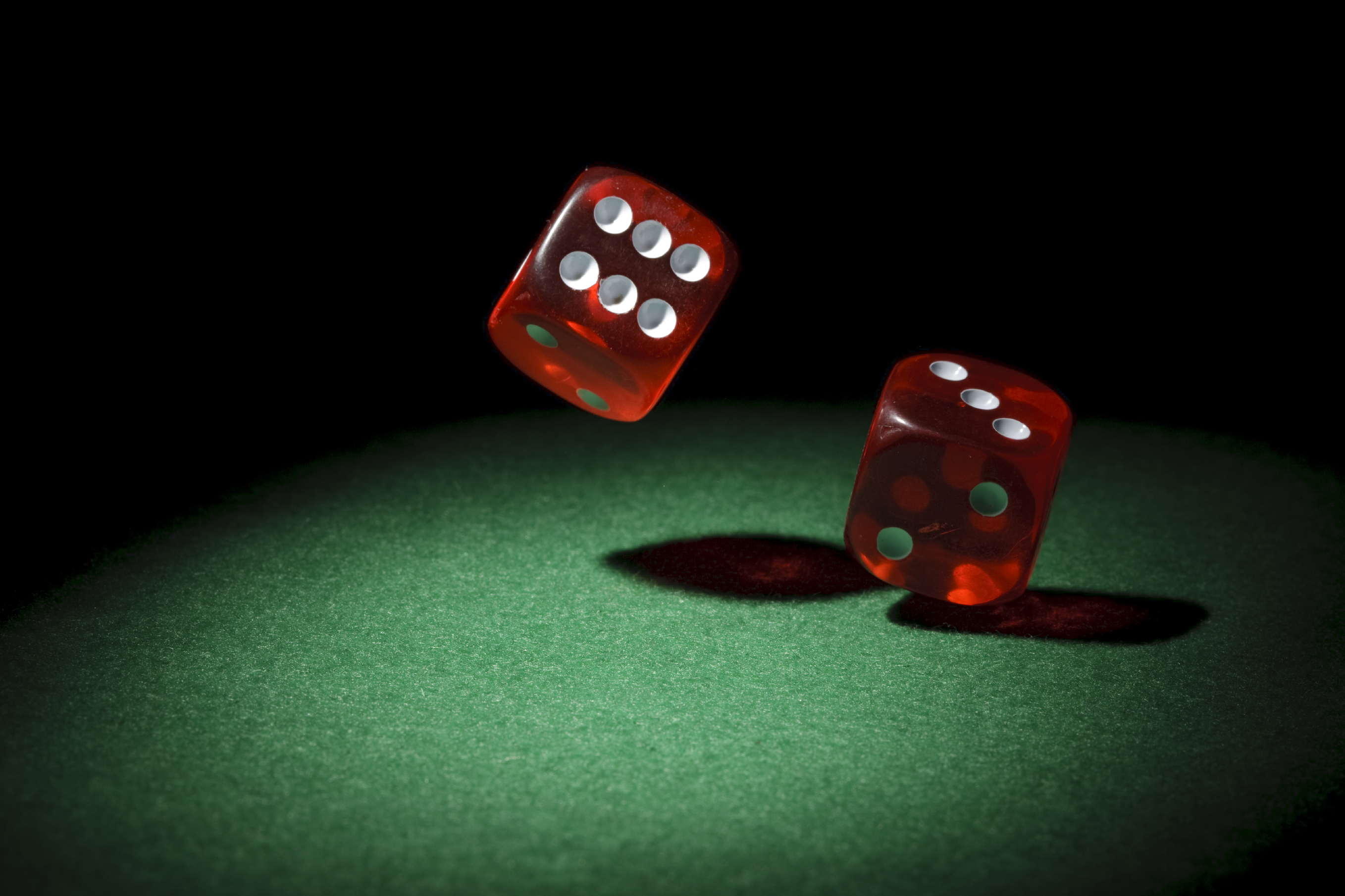 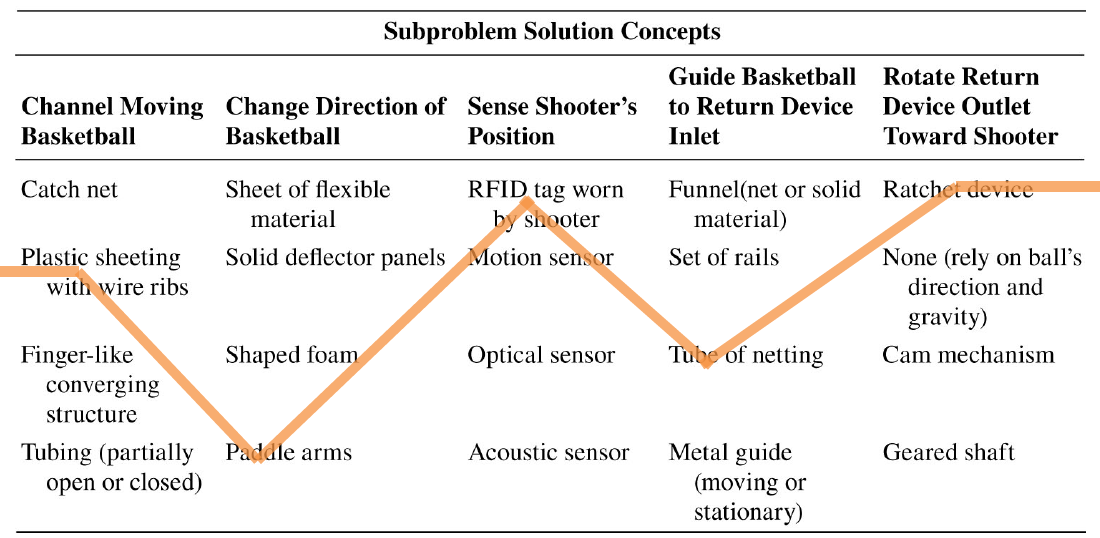 McConomy, S. (2020, November 11). Engineering Characteristics, Functions, Targets, and Metric. FAMU-FSU College of Engineering.
David Alicea
9
Medium Fidelity Concepts
David Alicea
11
Concept Selection
David Alicea
15
Importance Weight Factor
Interpreted Customer Needs
Recognizes Surrounding Objects
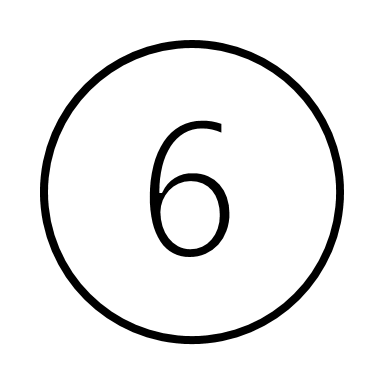 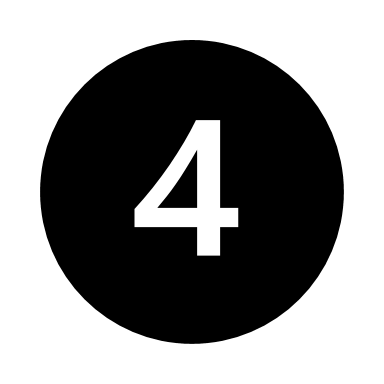 Intuitive with O&M Training
Notify Emergency Contact
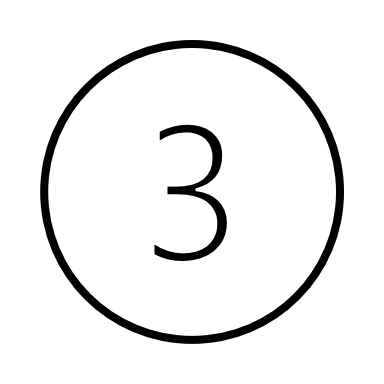 Priced for Low-Income Households
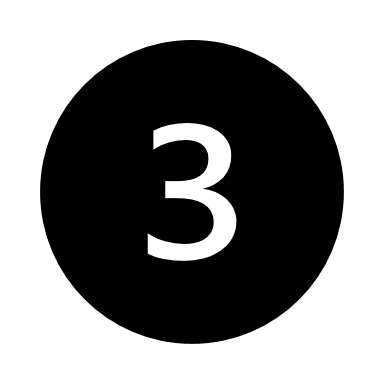 Importance Weight Factor
Helps Avoid Ground Irregularities
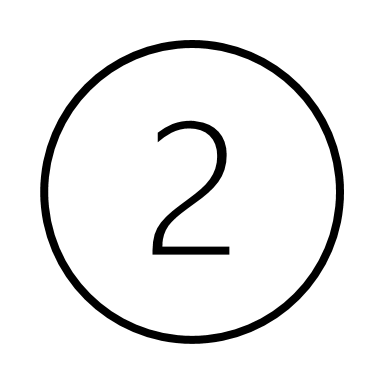 Identifies and Reads Text
Allows for Location Detection
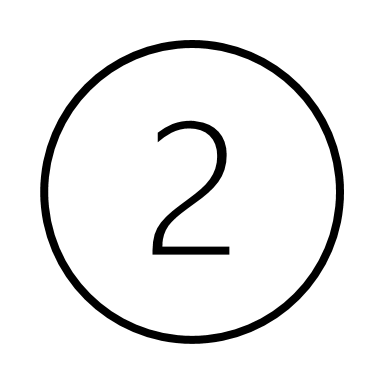 Nicolas Garcia
67
Pugh Chart
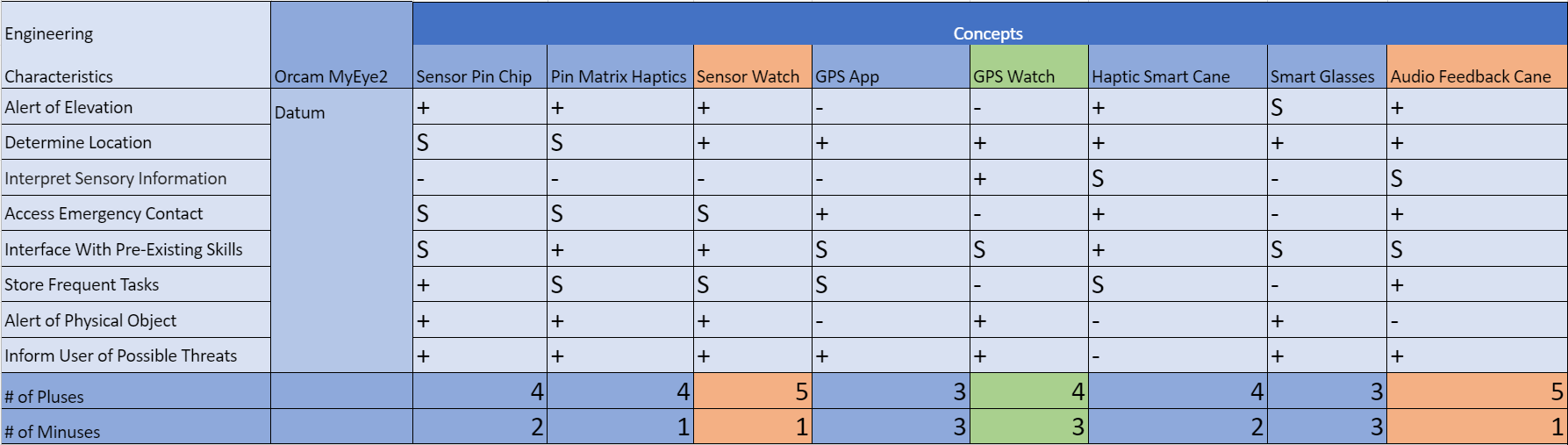 Nicolas Garcia
68
Pugh Chart
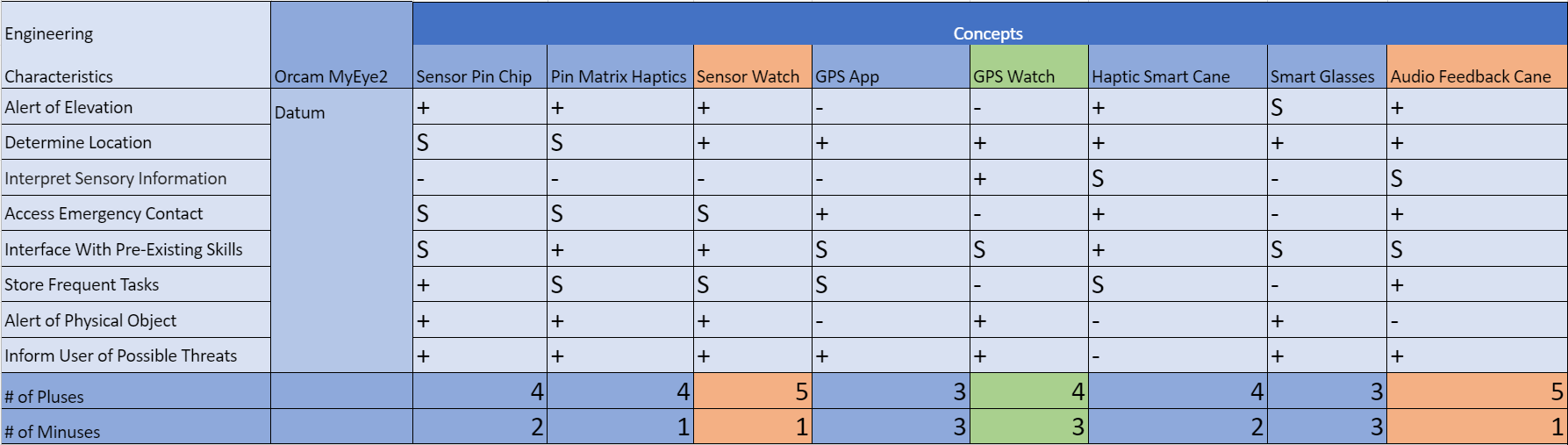 Nicolas Garcia
69
Second Pugh Chart
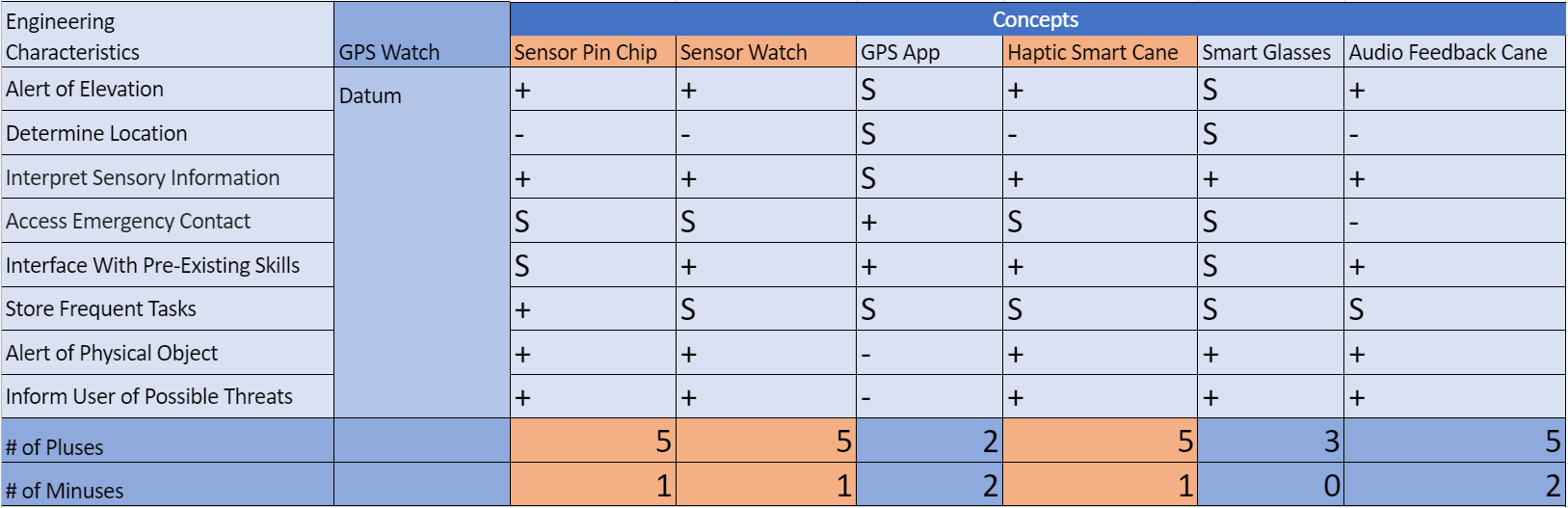 Nicolas Garcia
70
Second Pugh Chart
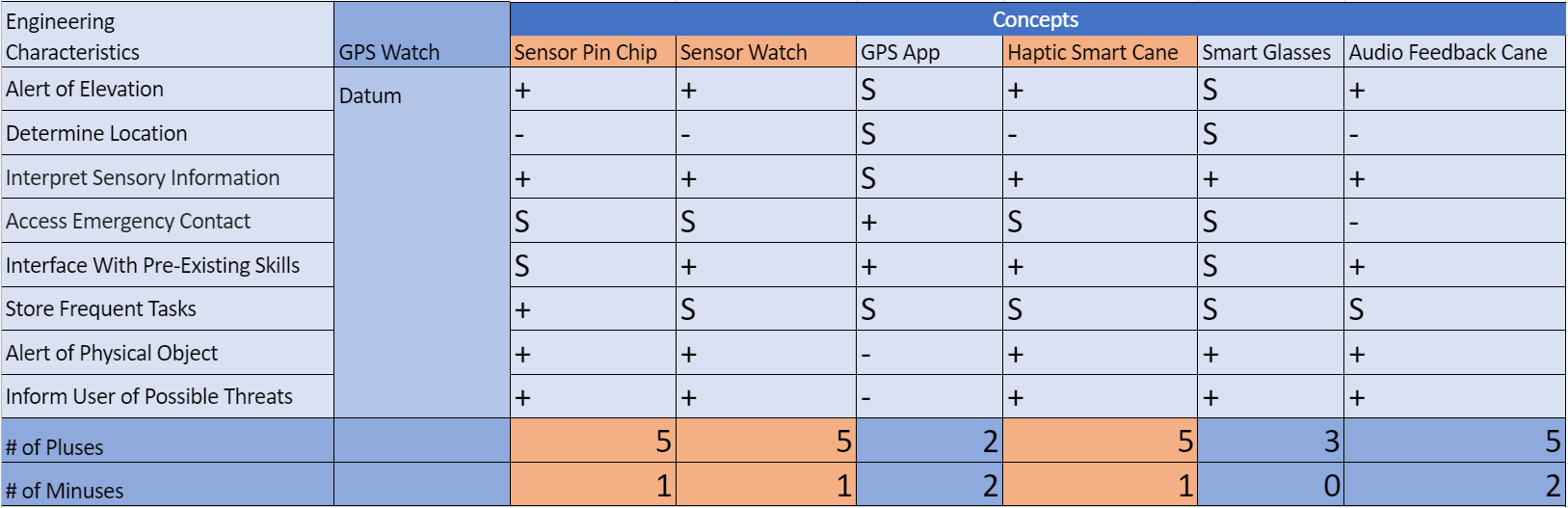 Nicolas Garcia
71
Analytical Hierarchy Process
Nicolas Garcia
23
Analytical Hierarchy Process
Nicolas Garcia
24
Analytical Hierarchy Process
Nicolas Garcia
25
Analytical Hierarchy Process
Nicolas Garcia
26
Standard Shapes
Summary Box
Text box 1
Outlined Text Box
76
Approved Logos
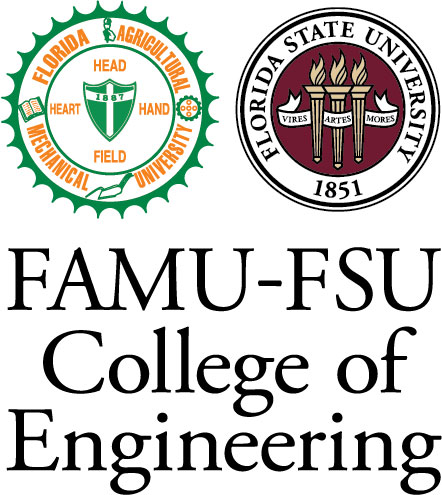 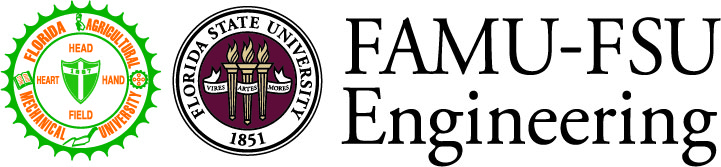 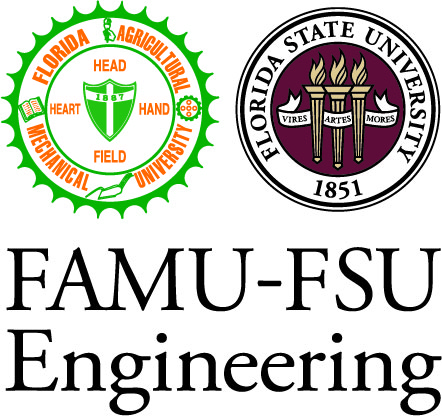 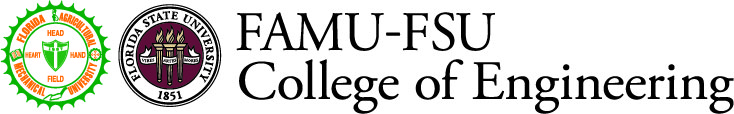 77
Color Palette
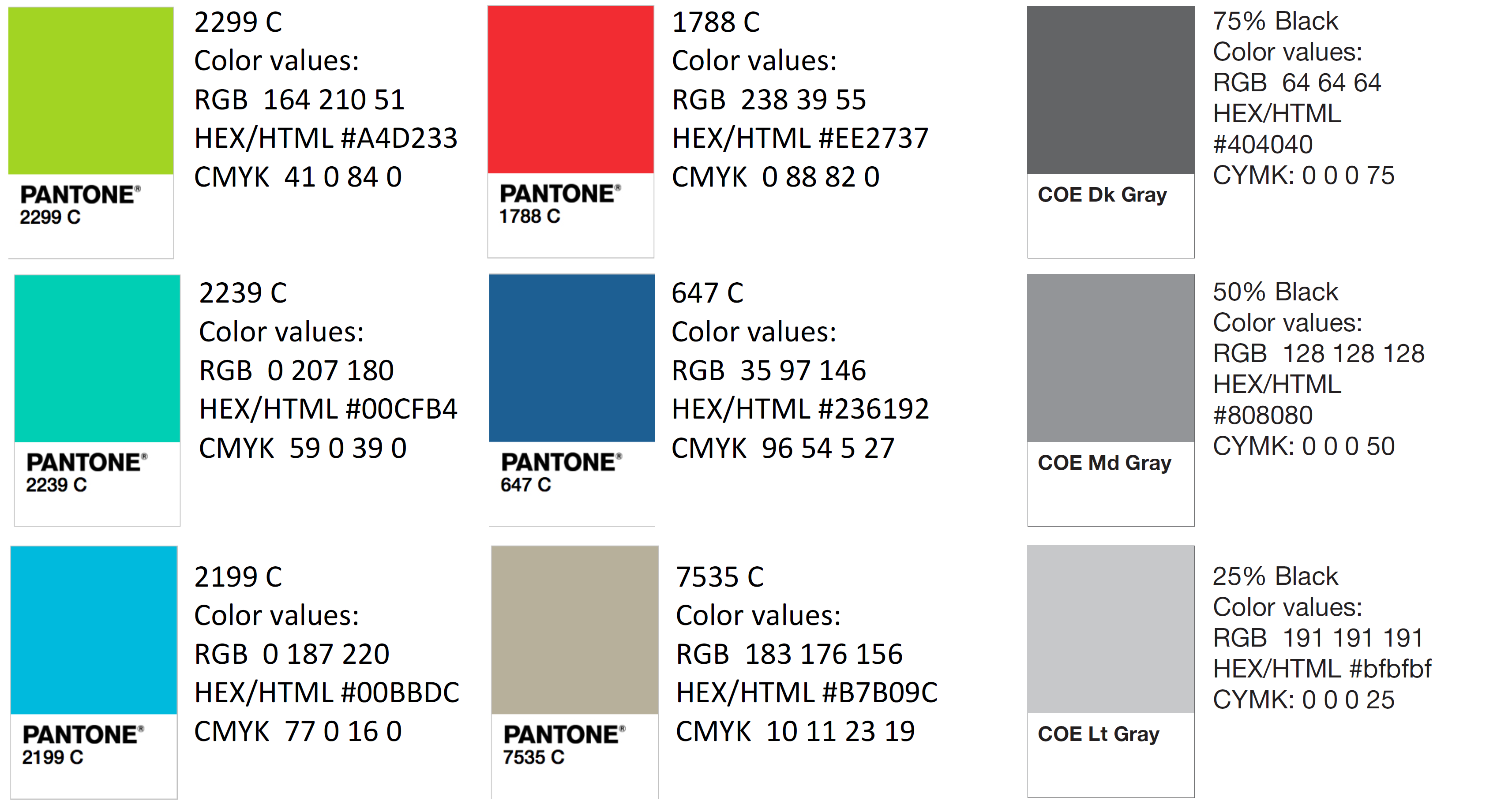 78
Slides to keep:
Intro, Synopsis of VDR1 (Rename), Customer Needs, minimize Concept Gen. & Selection, Final Selection?, What's Next, Last team member slide, Ref.

Slides to add:
Specs of design
BOM/Ordering parts
Our progress in the InNOLEvation challenge?
79
APA Tables
80